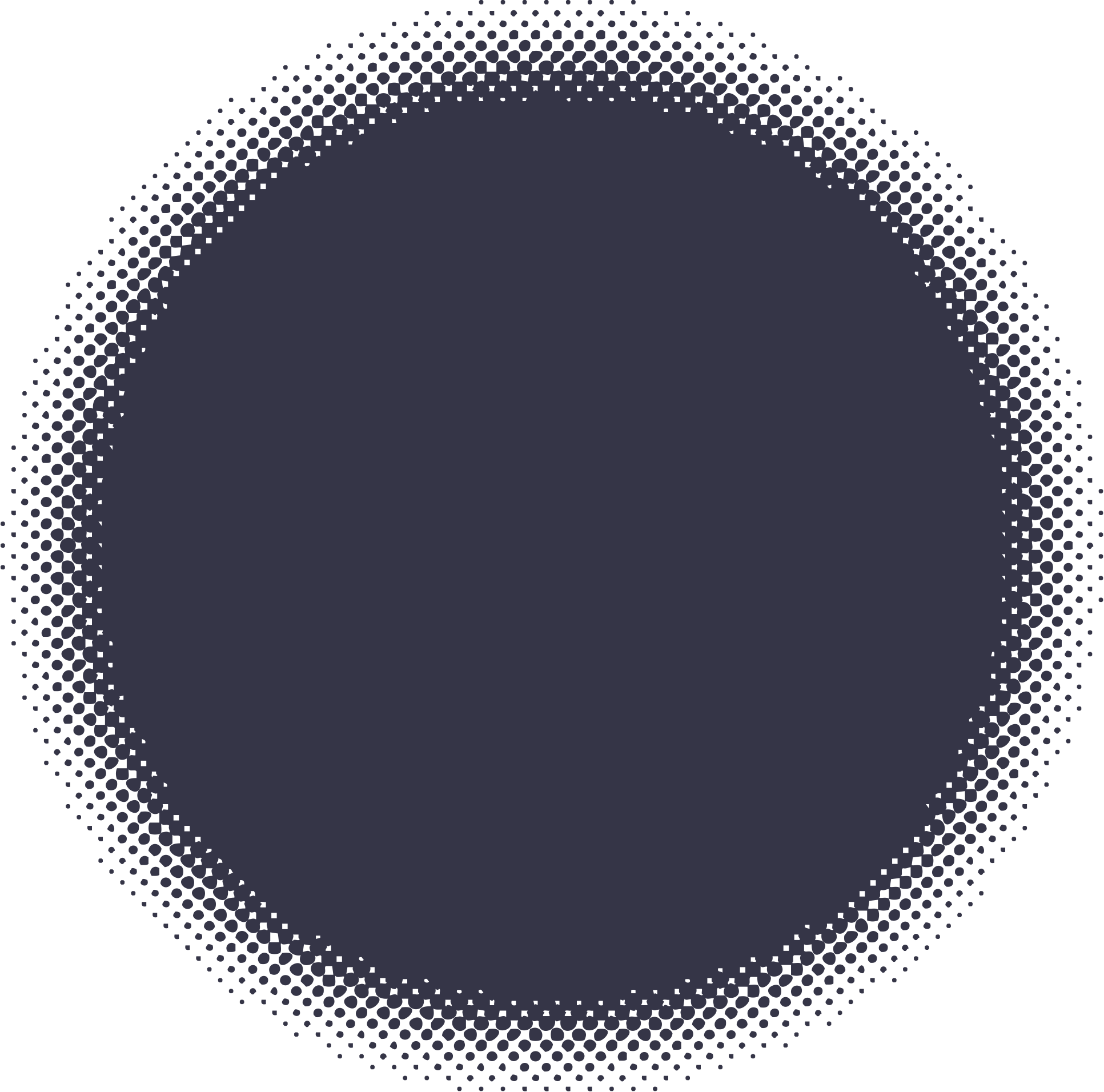 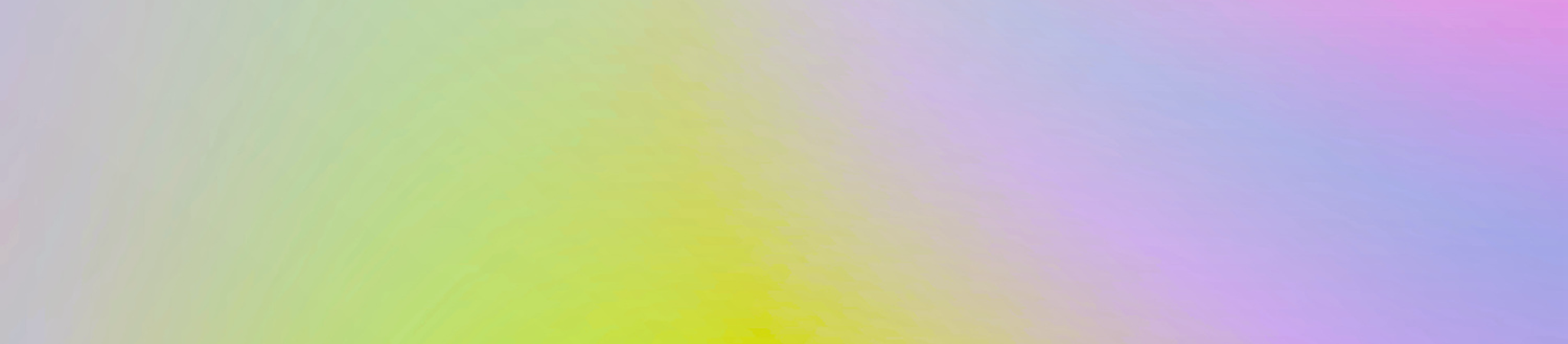 HR RECRUITING
WORKFLOW INFOGRAPHIC
1
1. Workforce Planning
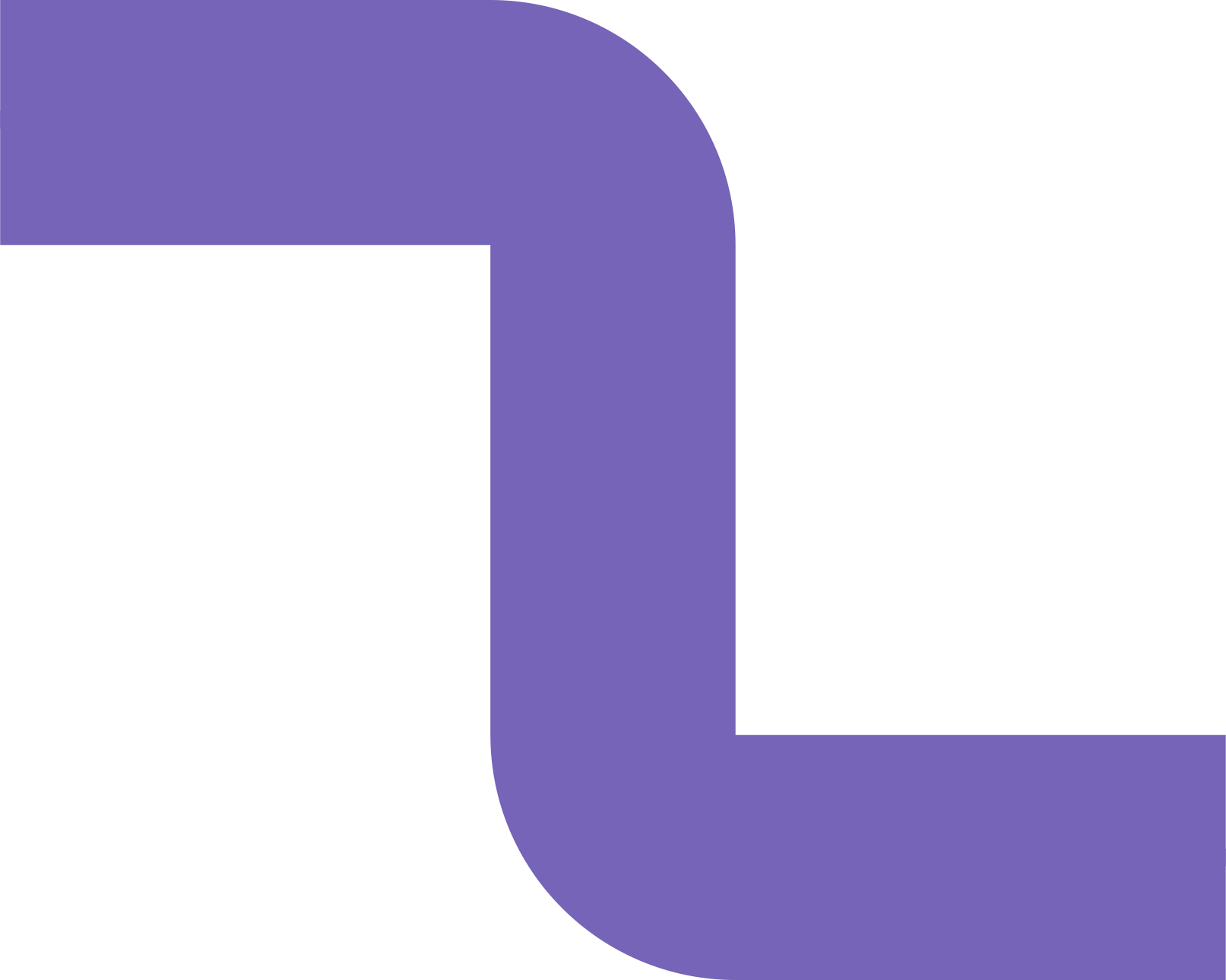 Assess Roles
Define Roles
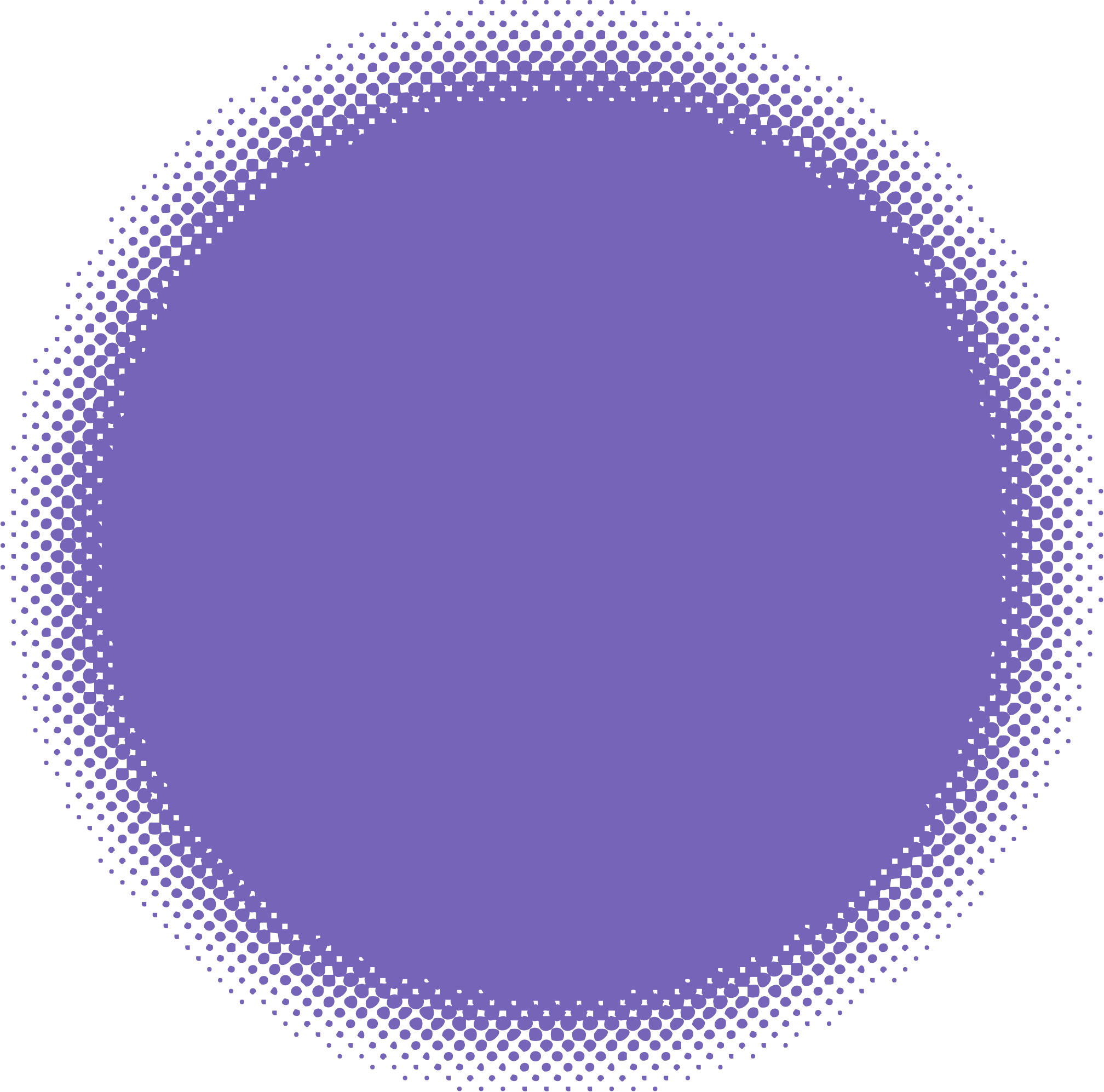 2. Job Requisition
Job Posting
Sourcing Candidates
Receive Application
Applicant Tracking System
2
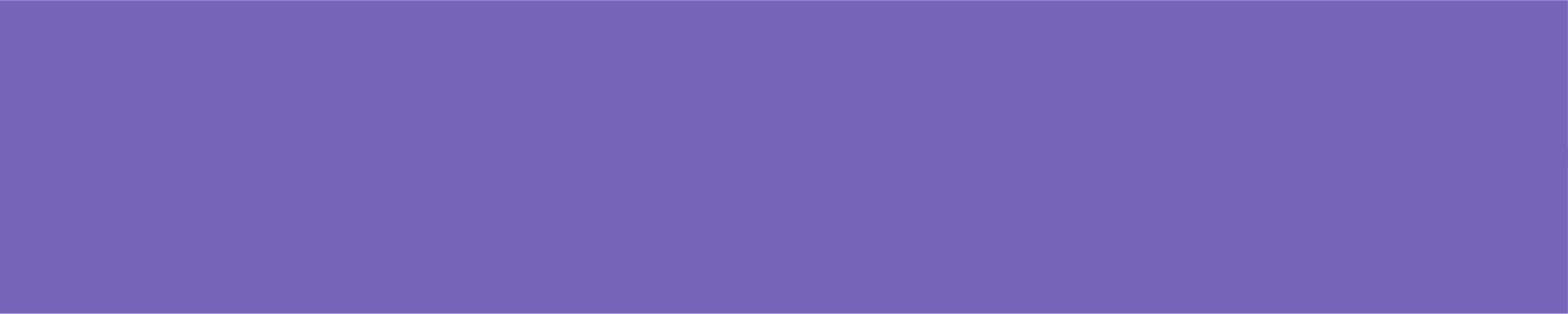 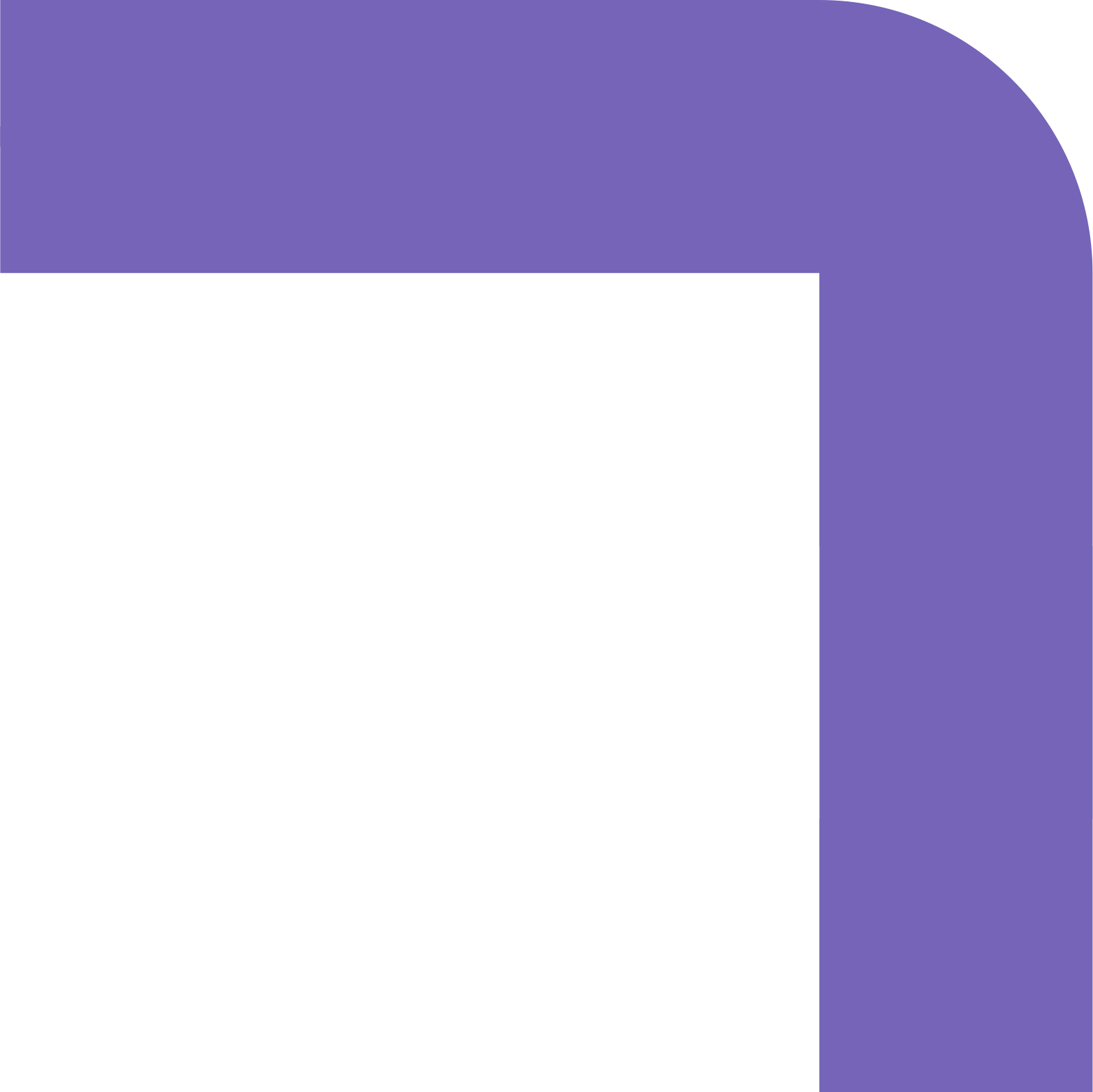 3
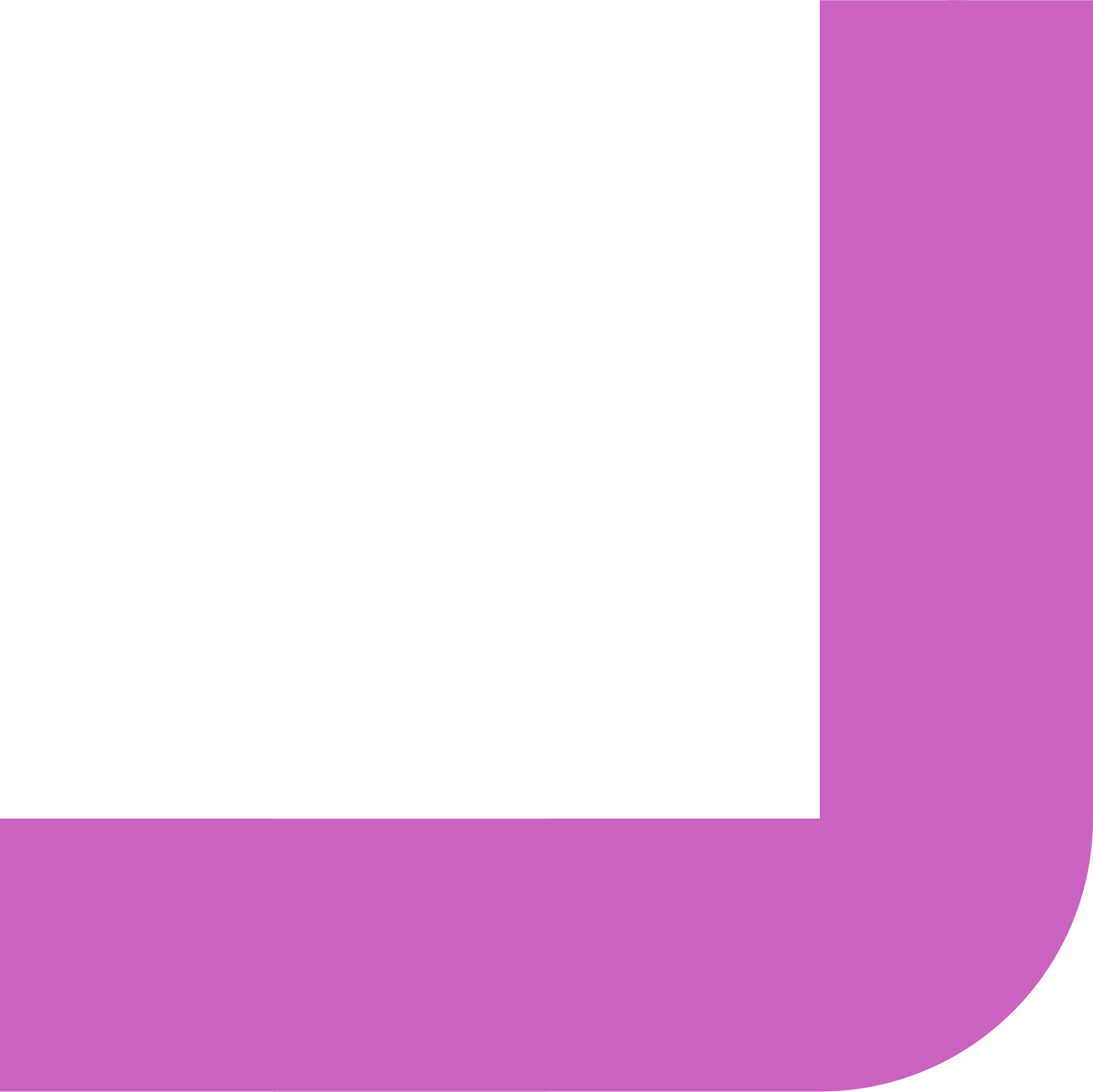 3. Screening and Shortlisting
4. Assessment and Evaluation
Final Interviews
Candidate Evaluation
Reference Checks
Initial Screening
Pre-Screening Calls
Assessments
Initial Interviews
4
5
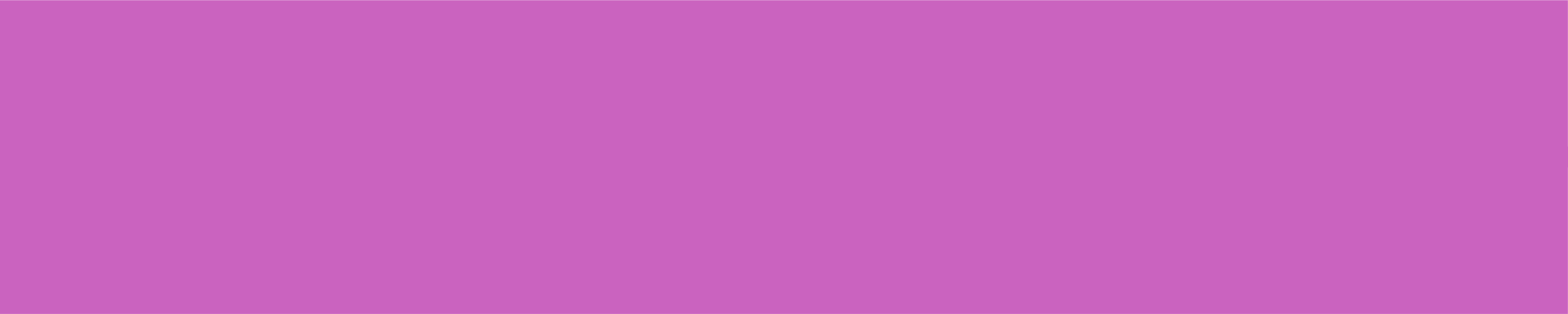 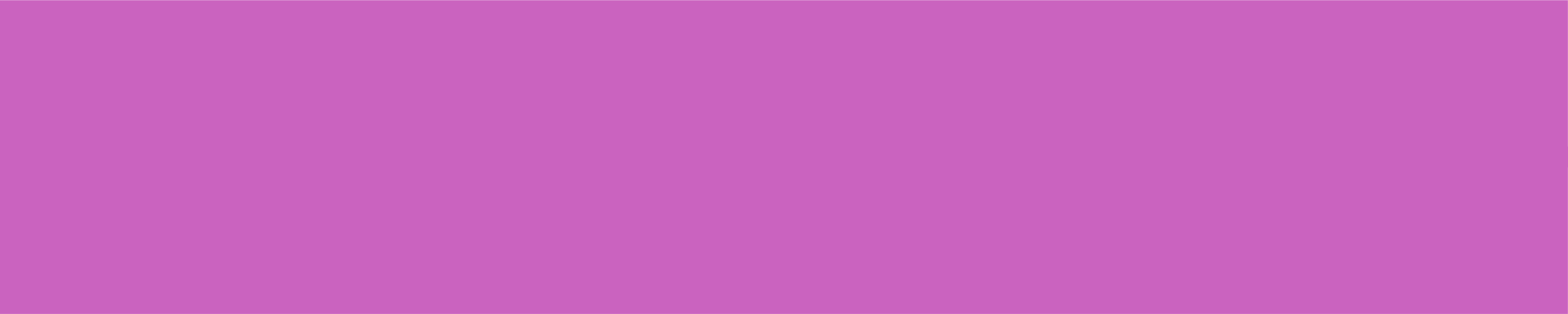 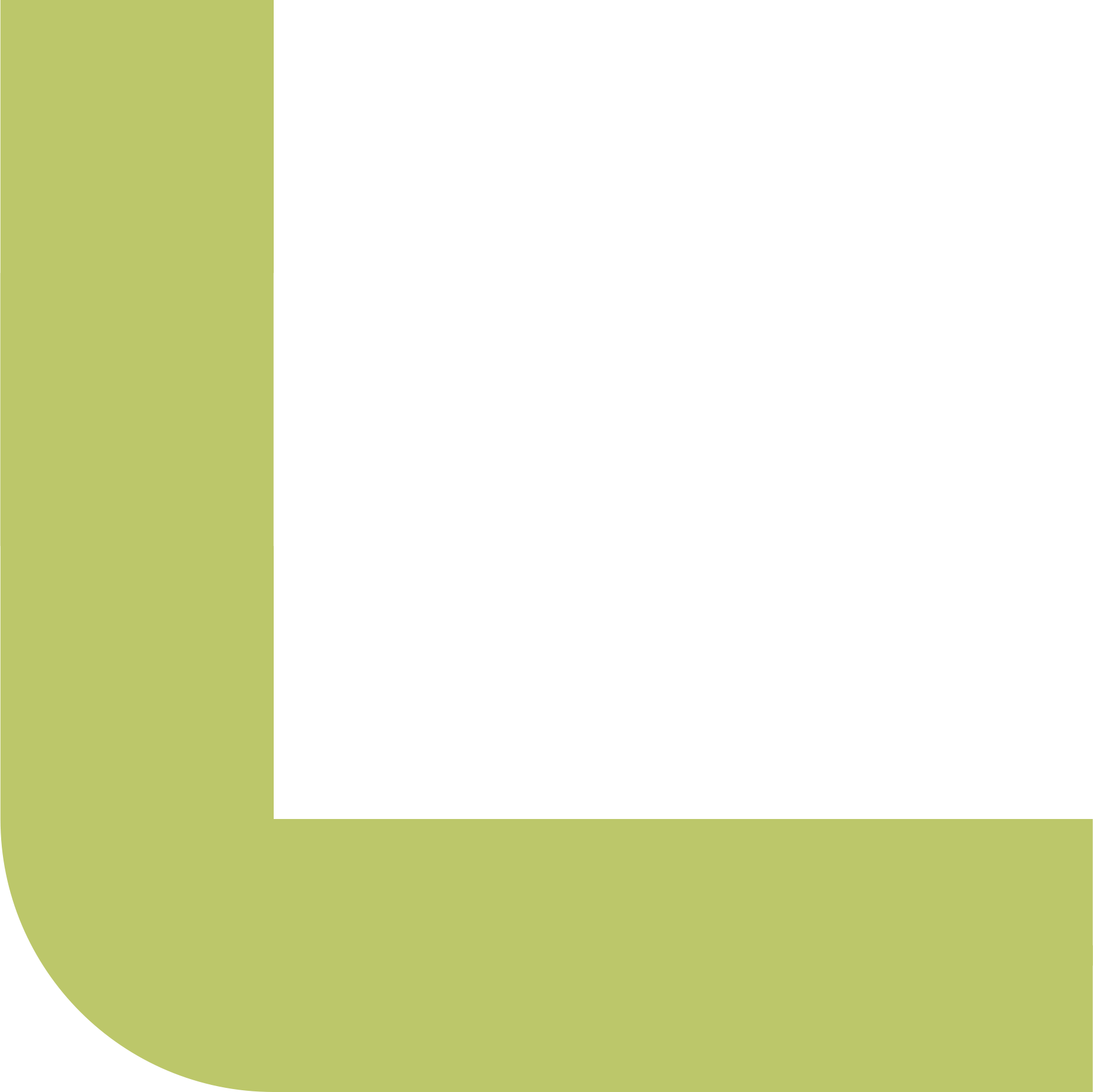 5. Selection
6. Offer Stage
Decision Making
Job Offer
Offer Negotiation and Acceptance
Employment Contract
6
7
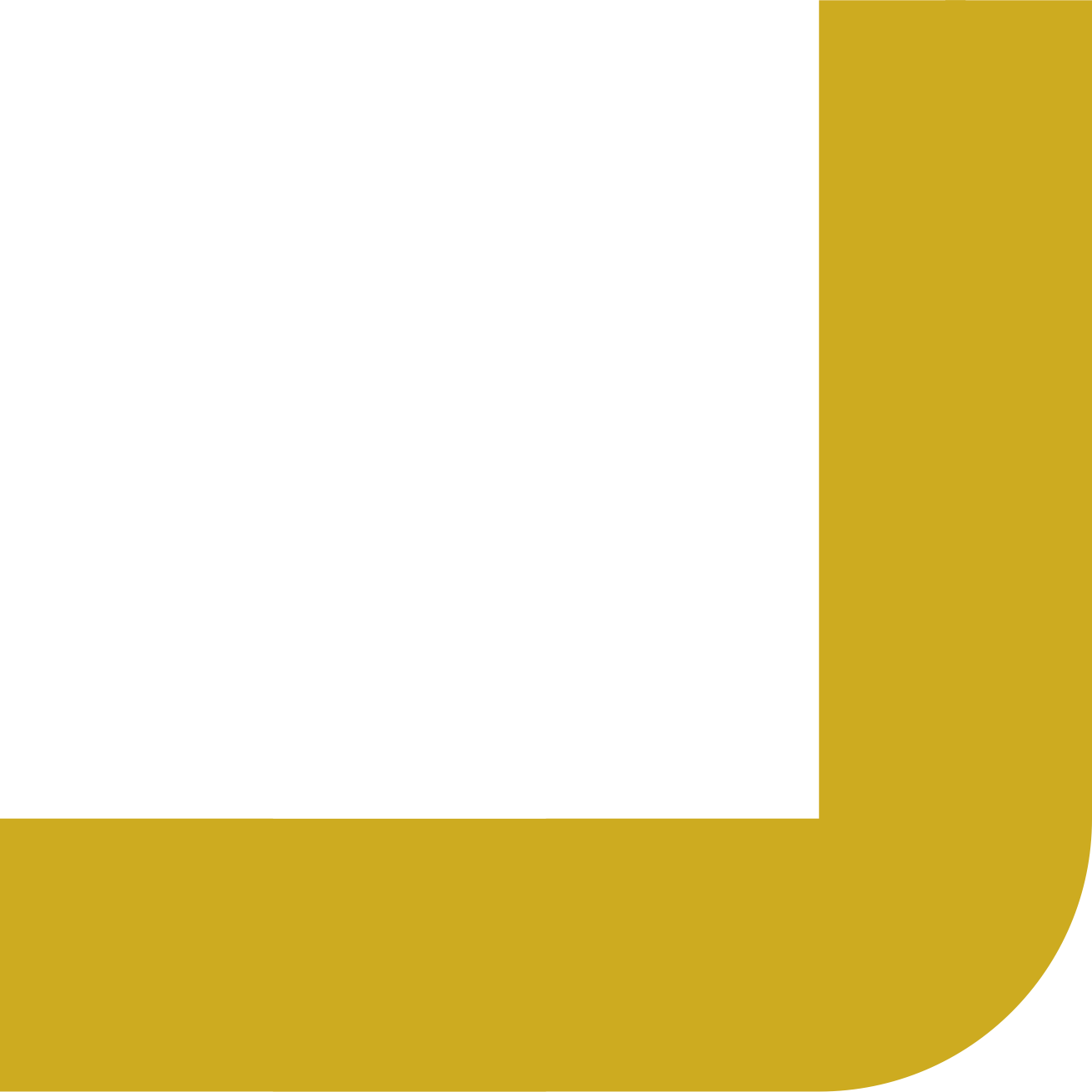 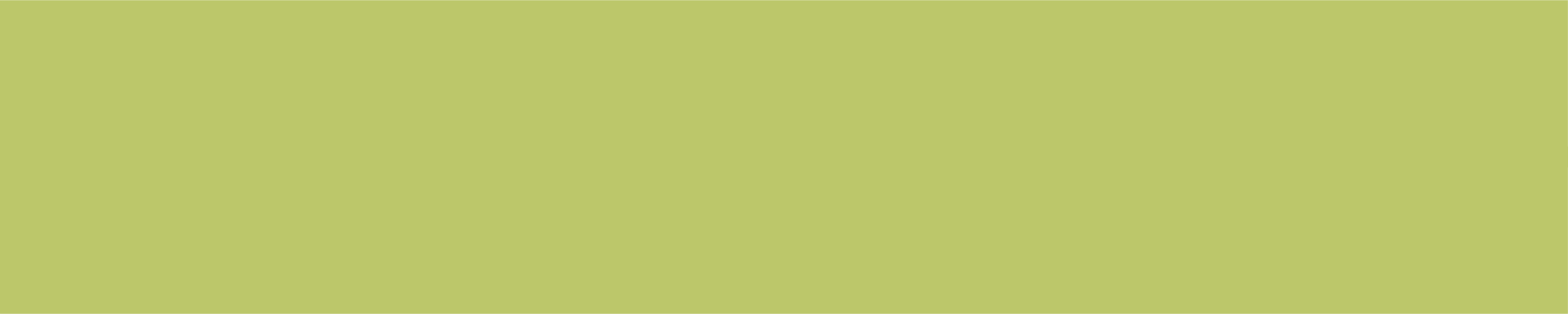 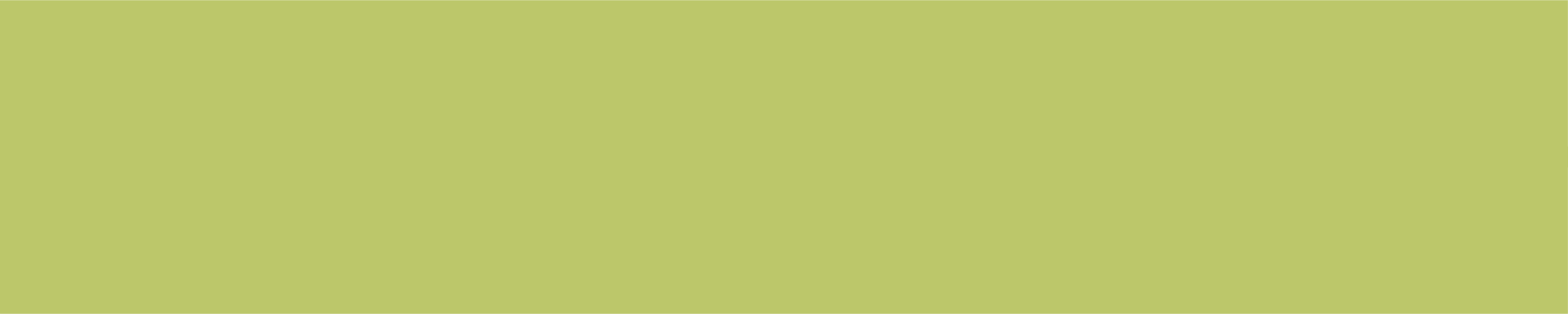 7. Post-Hire Process
Background Check
Pre-employment Documents
8. Onboarding
8
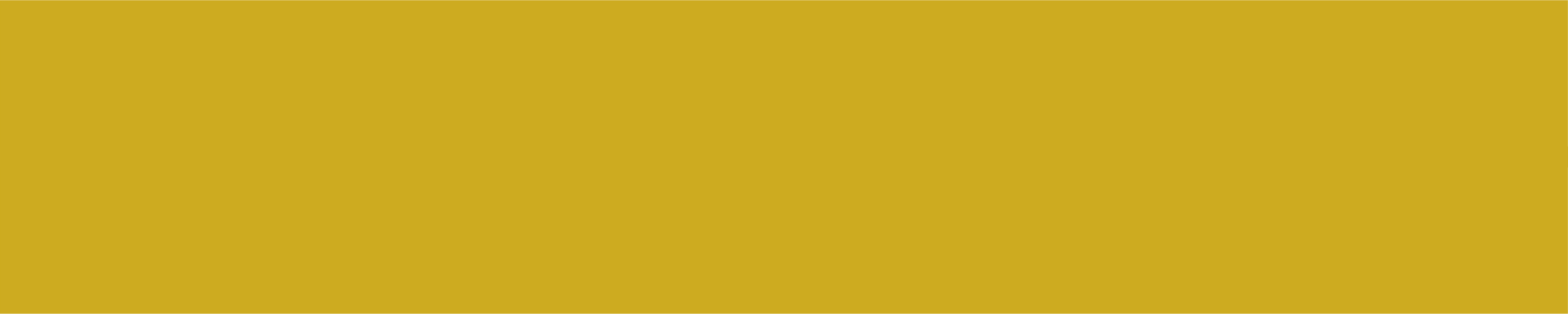 Pre-onboarding
Onboarding and Checklists
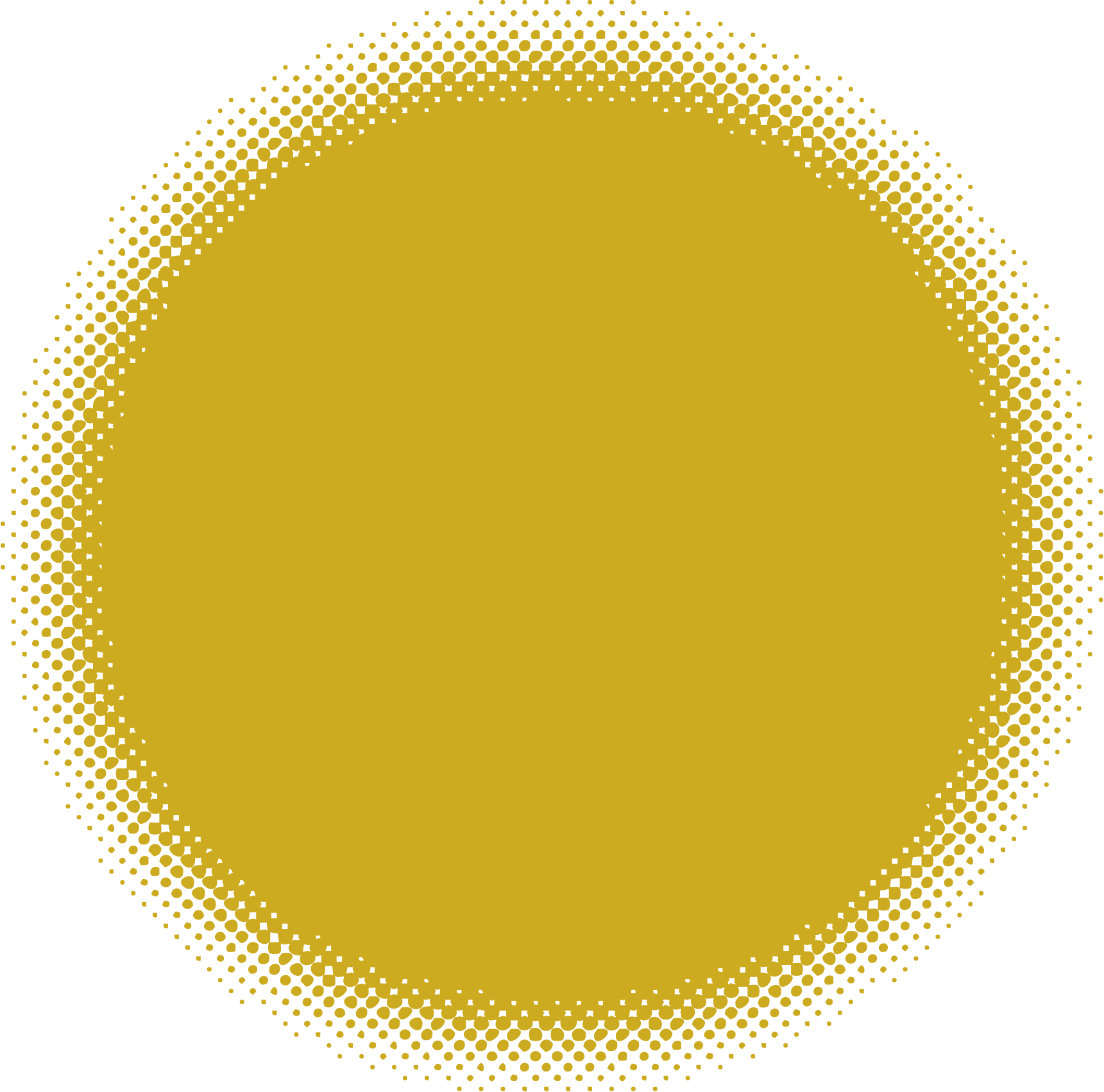 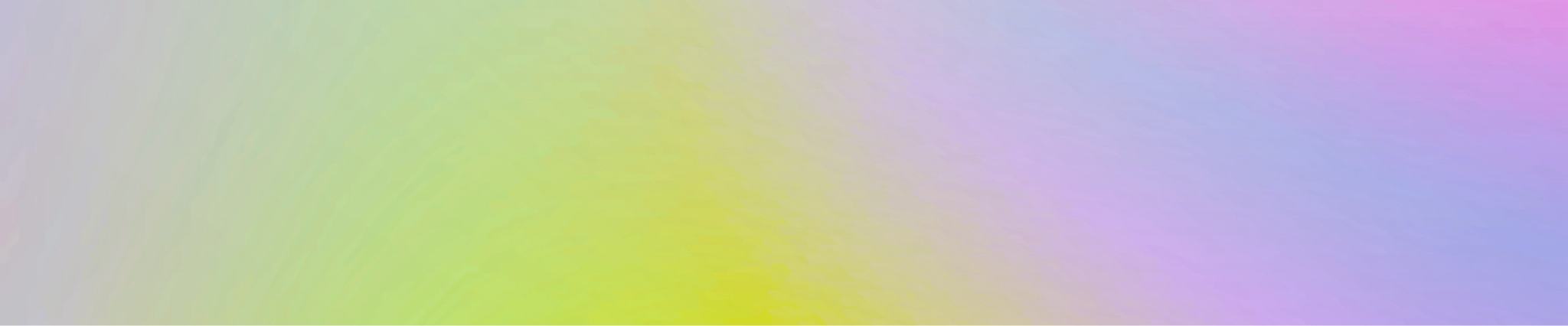 Offer Negotiation and Acceptance
Assess Needs
Define Roles
Job Posting
Sourcing Candidates
Receive Applications
Applicant Tracking System
Initial Screening
Pre-Screening Calls
Candidate Evaluation
Reference Checks
Pre-employment  assessments
Initial Interviews
Decision Making
Employment Contract
Job Offer
Background Check
Pre-onboarding
Orientation and Checklists
Final Interviews
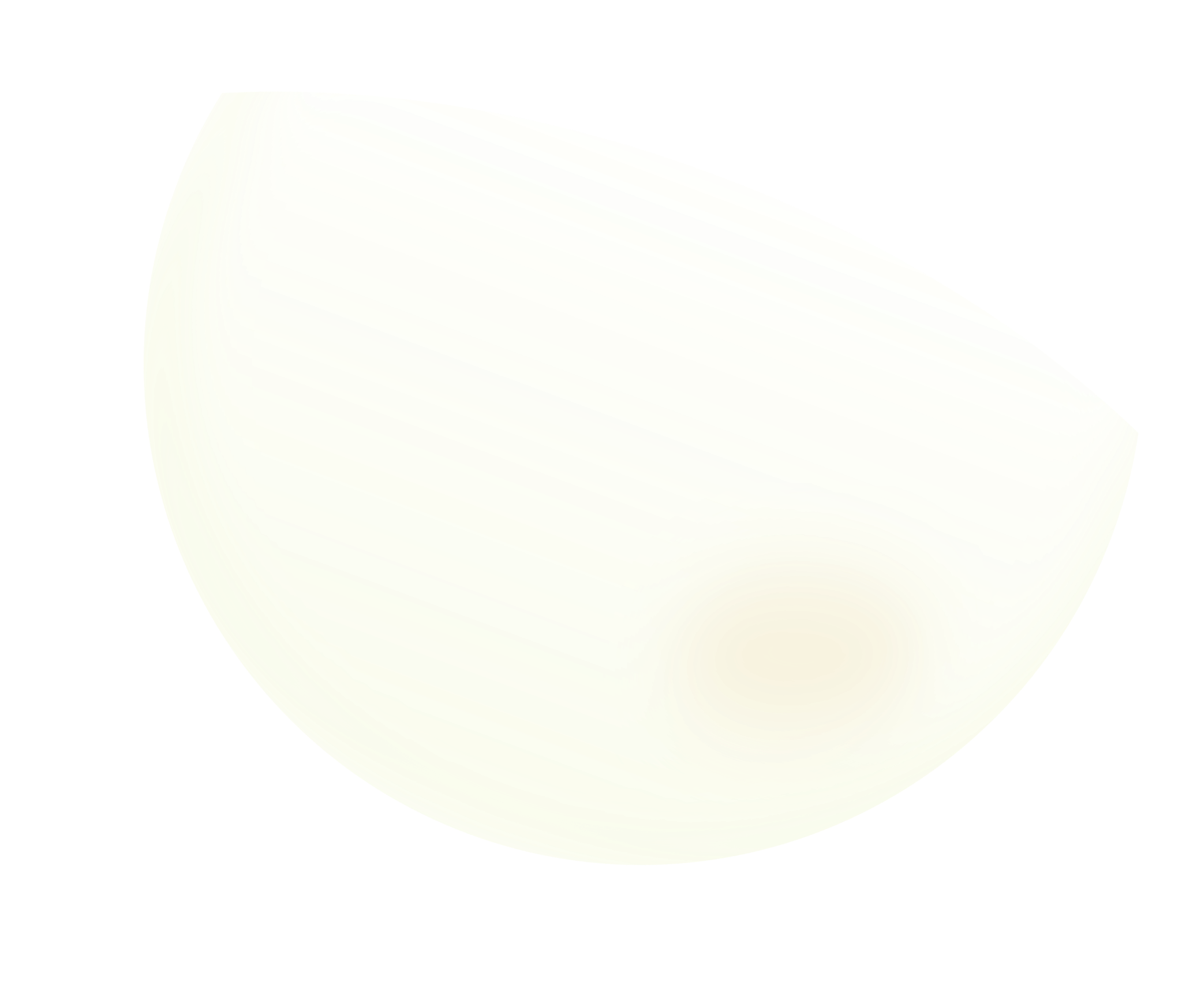 Pre-employment Documents
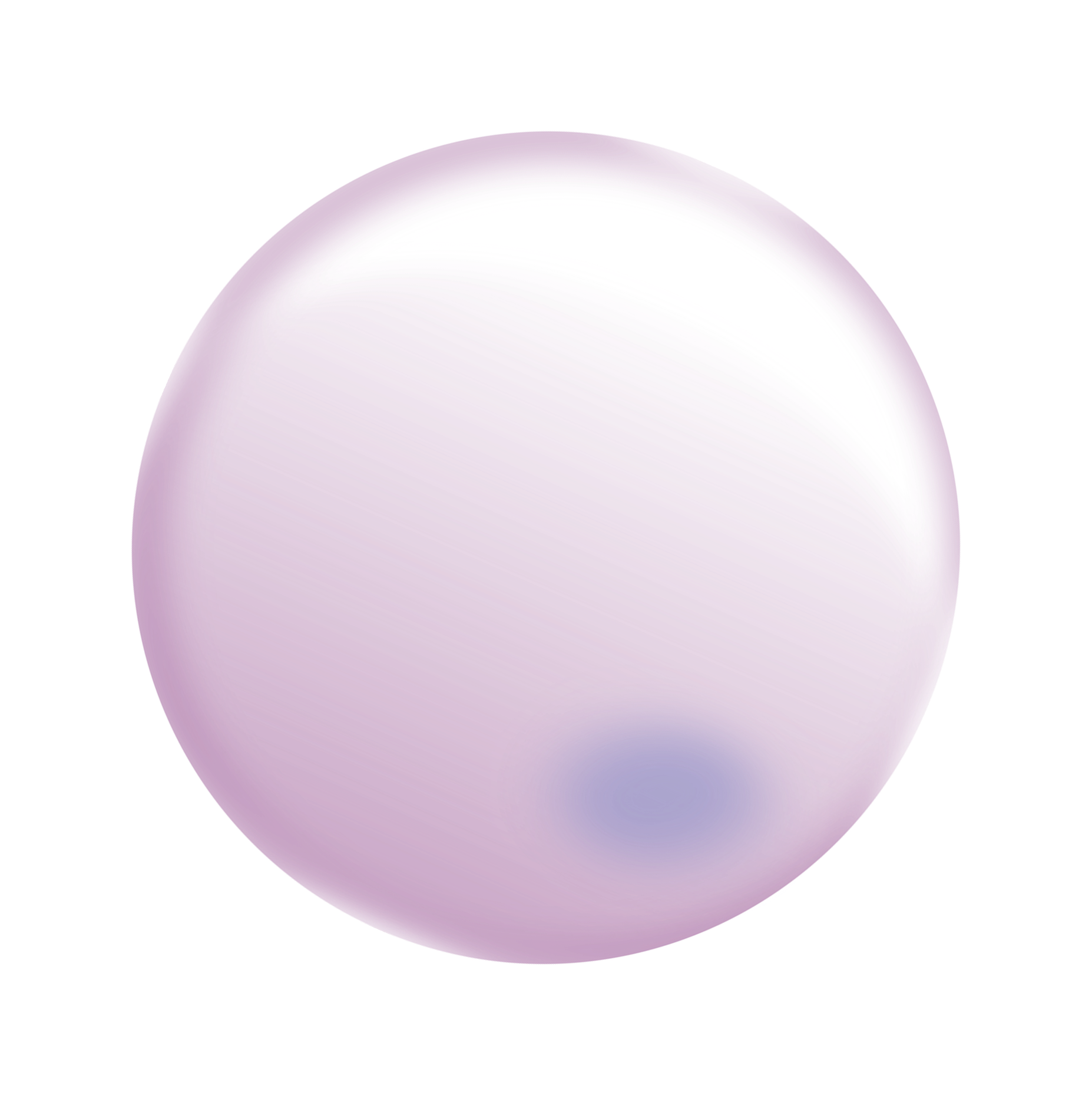 HR RECRUITING
WORKFLOW INFOGRAPHIC
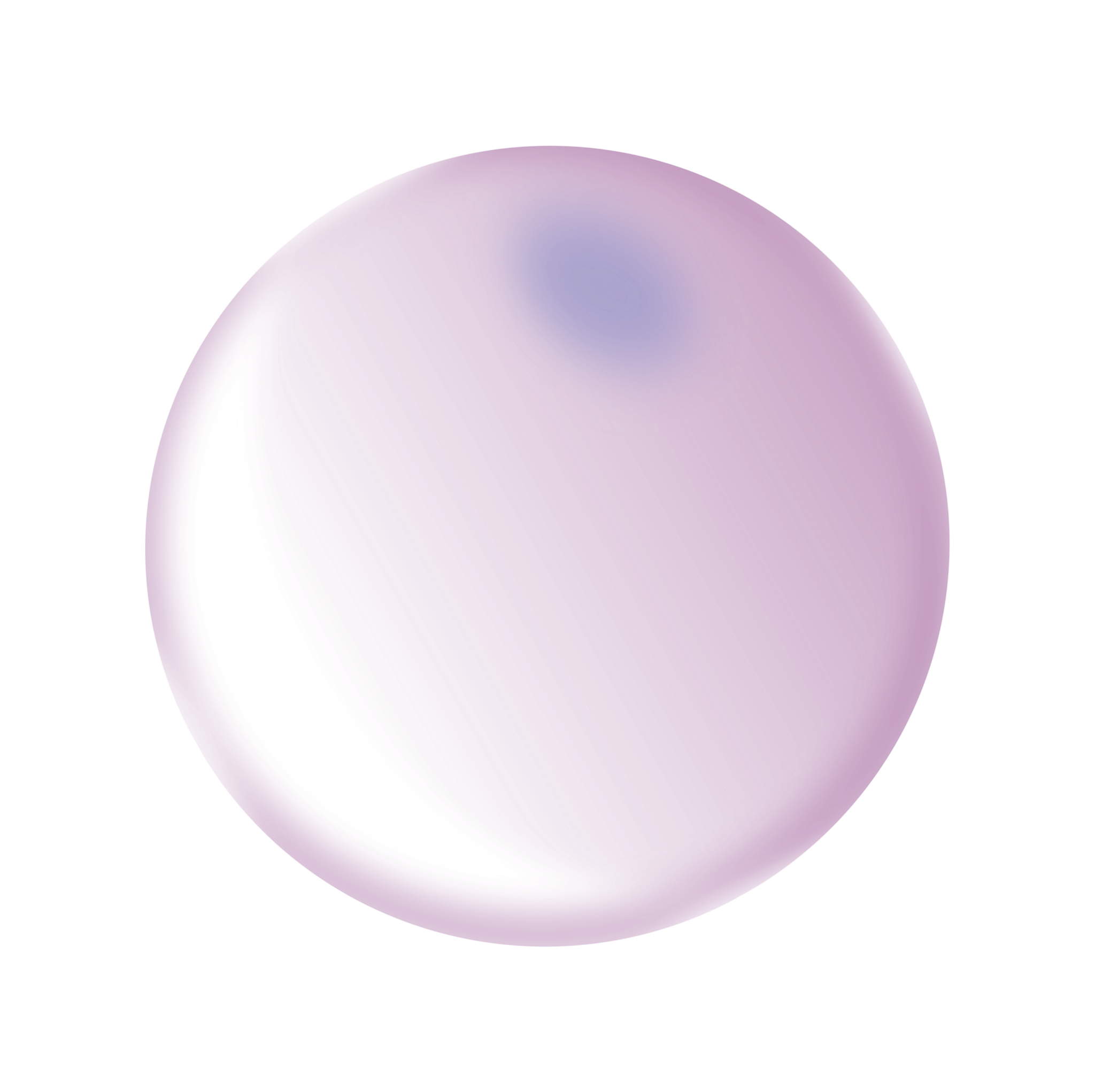 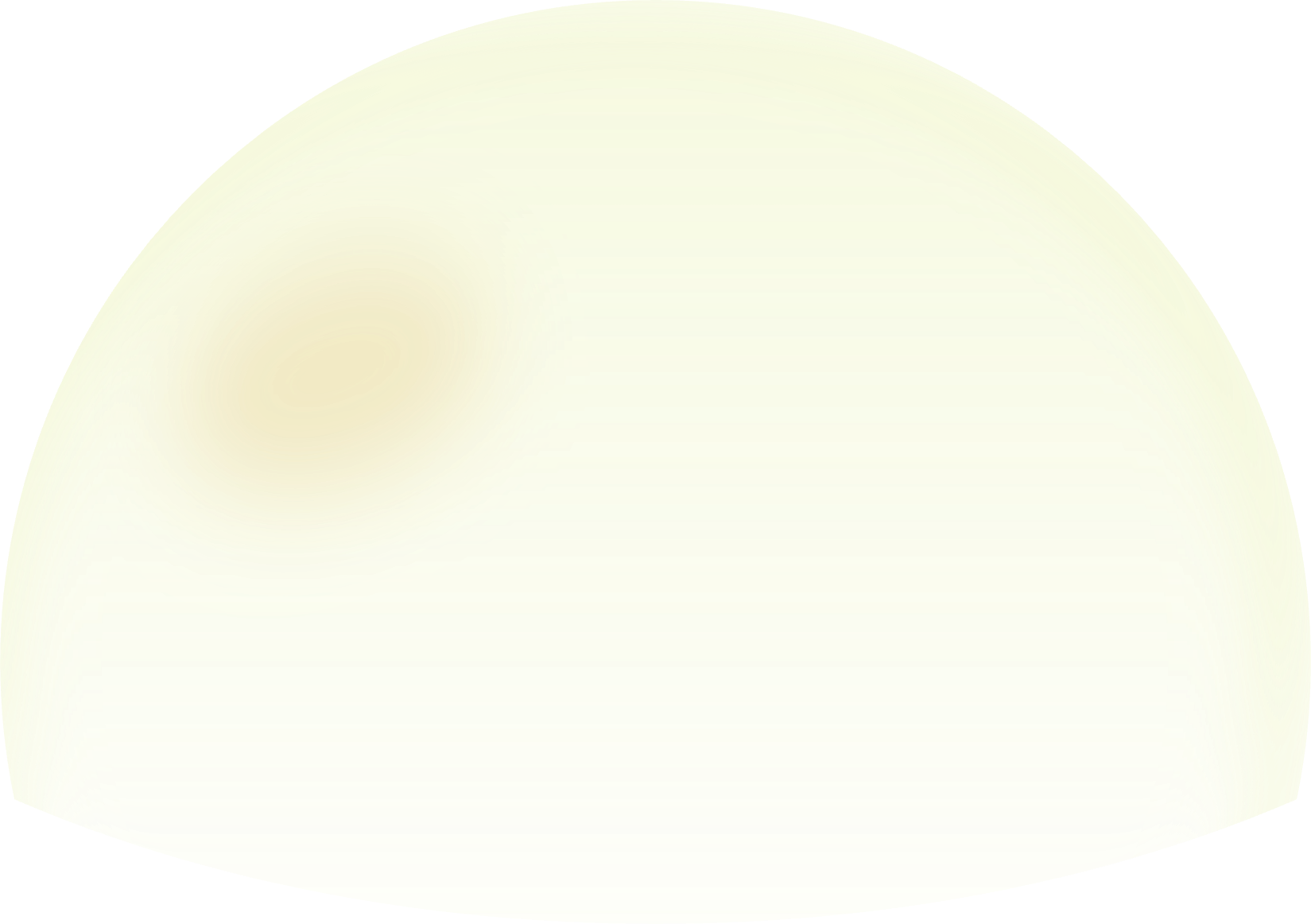 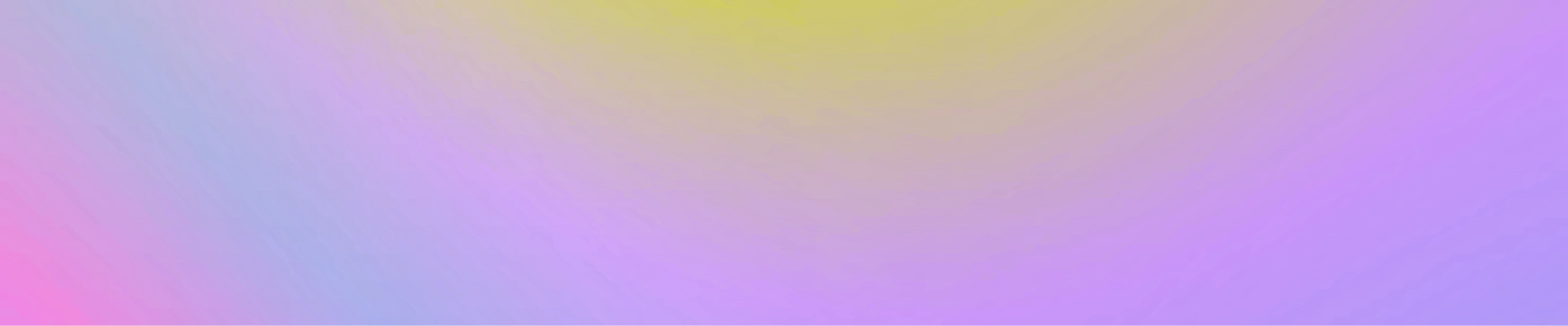 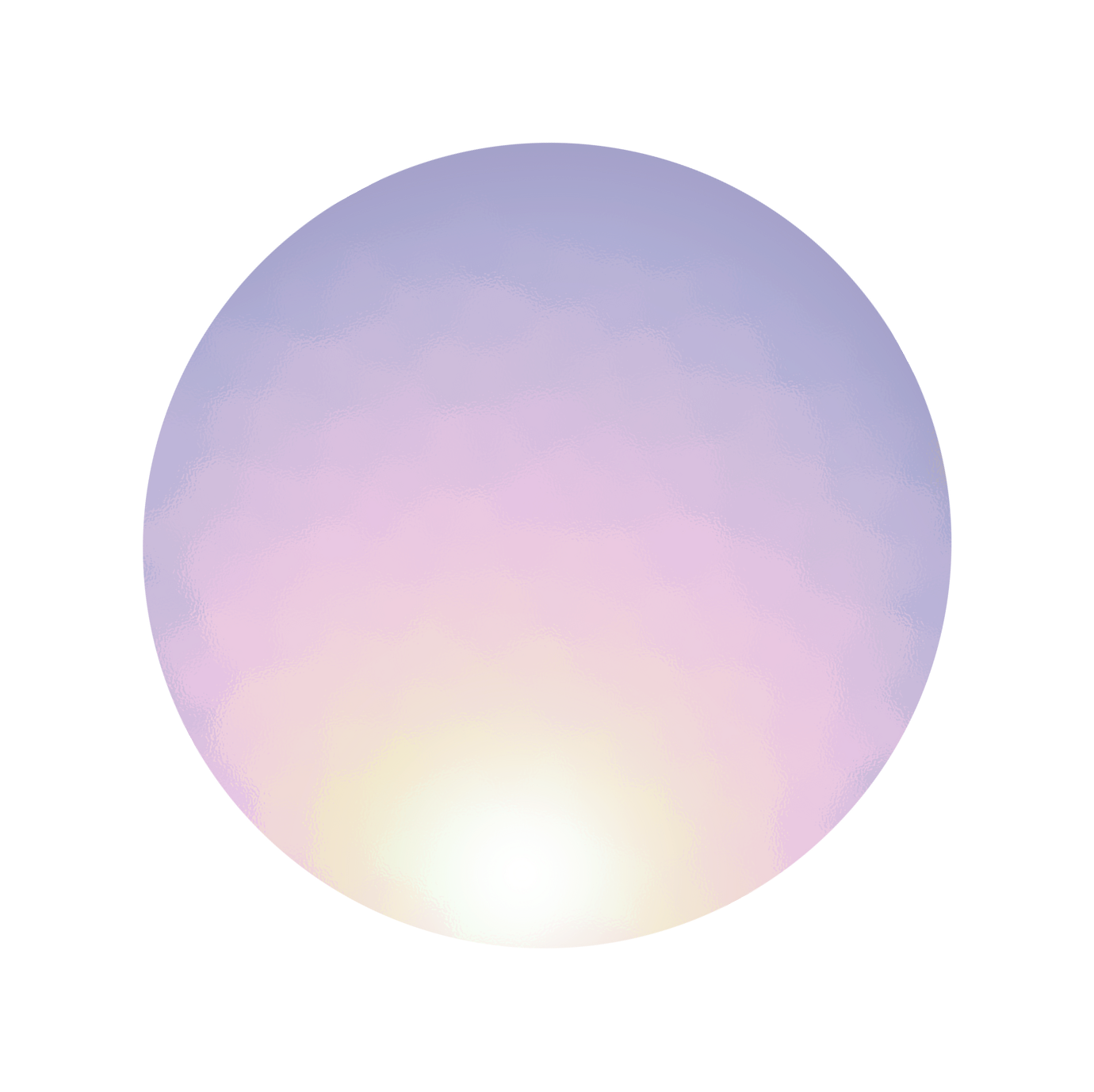 1
2
3
4
5
6
7
8
HR RECRUITING
WORKFLOW INFOGRAPHIC
Workforce Planning
Lorem ipsum dolor sit amet, consectetur adipiscing elit. Donec sit amet ornare sem. Donec quis.
Job Requisition
Lorem ipsum dolor sit amet, consectetur adipiscing elit. Donec sit amet ornare sem. Donec quis.
Screening and Shortlisting
Lorem ipsum dolor sit amet, consectetur adipiscing elit. Donec sit amet ornare sem. Donec quis.
Assessment and Evaluation
Lorem ipsum dolor sit amet, consectetur adipiscing elit. Donec sit amet ornare sem. Donec quis.
Selection
Lorem ipsum dolor sit amet, consectetur adipiscing elit. Donec sit amet ornare sem. Donec quis.
Offer Stage
Lorem ipsum dolor sit amet, consectetur adipiscing elit. Donec sit amet ornare sem. Donec quis.
Post-Hire Process
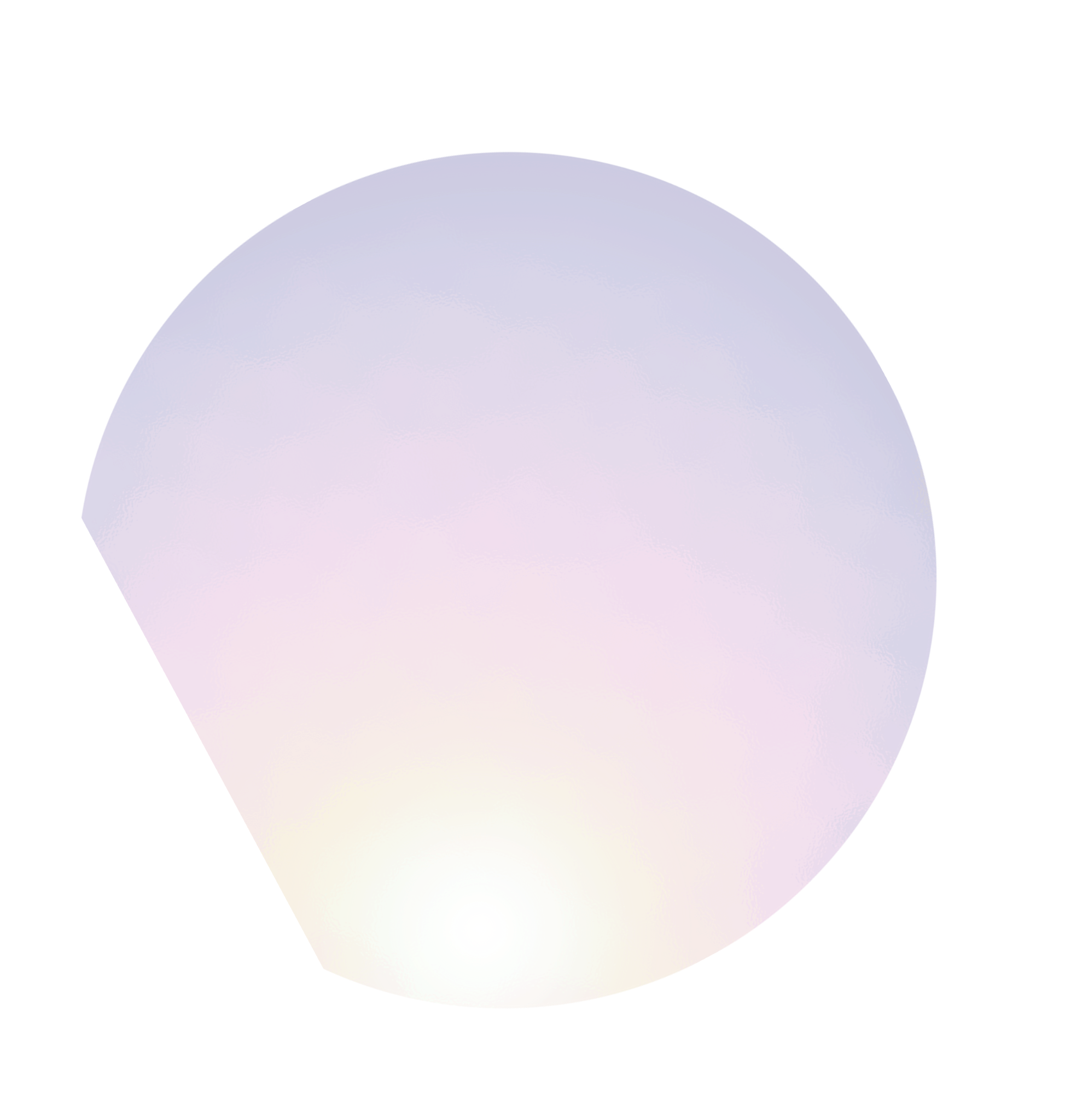 Lorem ipsum dolor sit amet, consectetur adipiscing elit. Donec sit amet ornare sem. Donec quis.
Onboarding
Lorem ipsum dolor sit amet, consectetur adipiscing elit. Donec sit amet ornare sem. Donec quis.
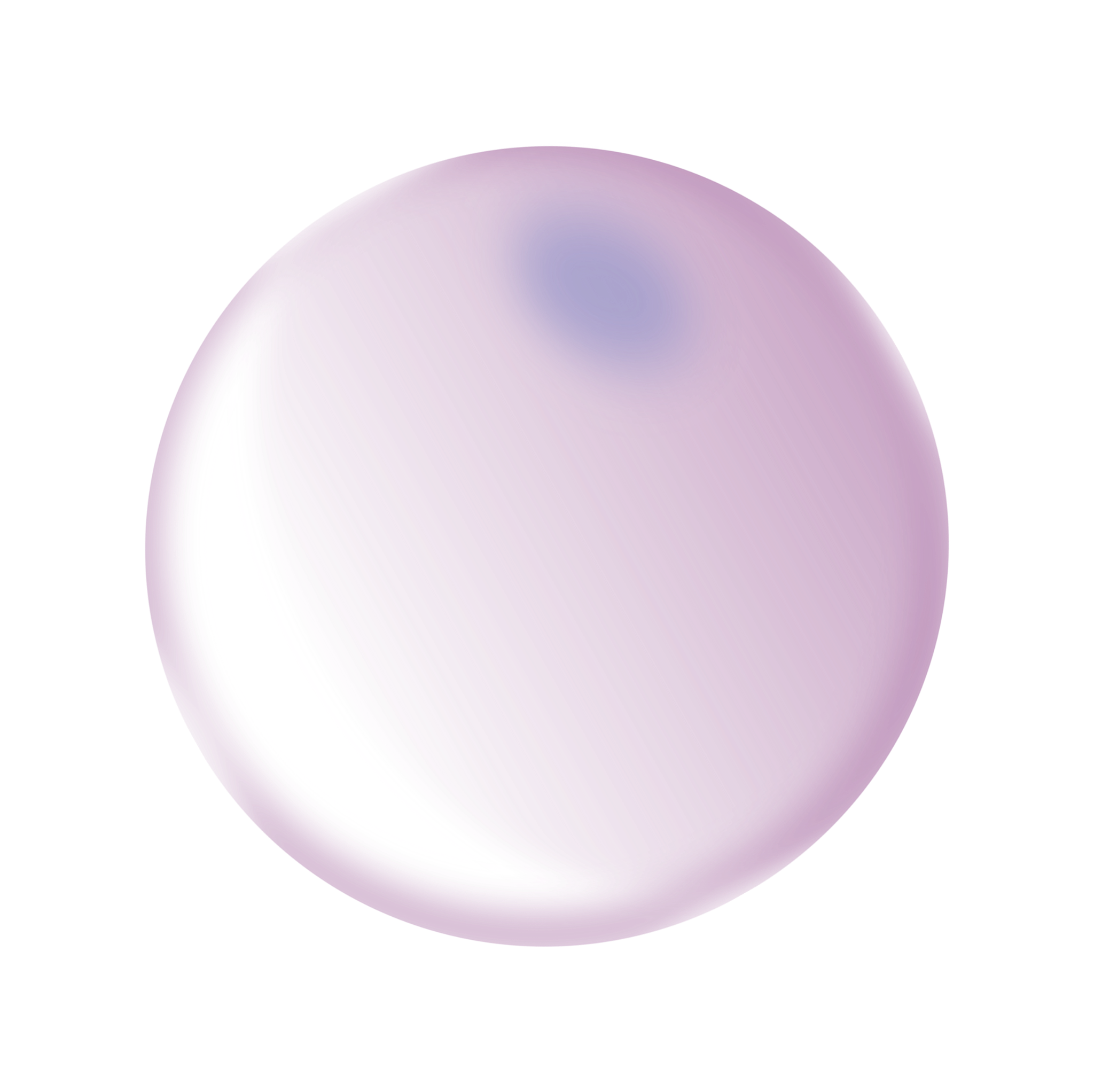 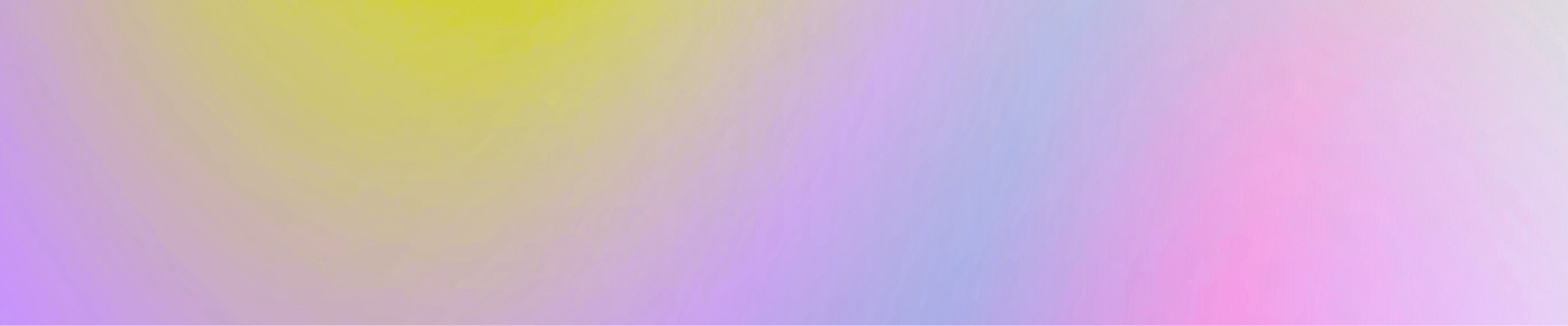 RESOURCE PAGE
Use these design resources in your Canva Presentation.
Colors
Fonts
This presentation template
uses the following free fonts:
#353547
#D0D1E8
#E8E9FF
#FFFFFF
TITLES:
CABIN

HEADERS:
INRIA SERIF

BODY COPY:
INRIA SERIF
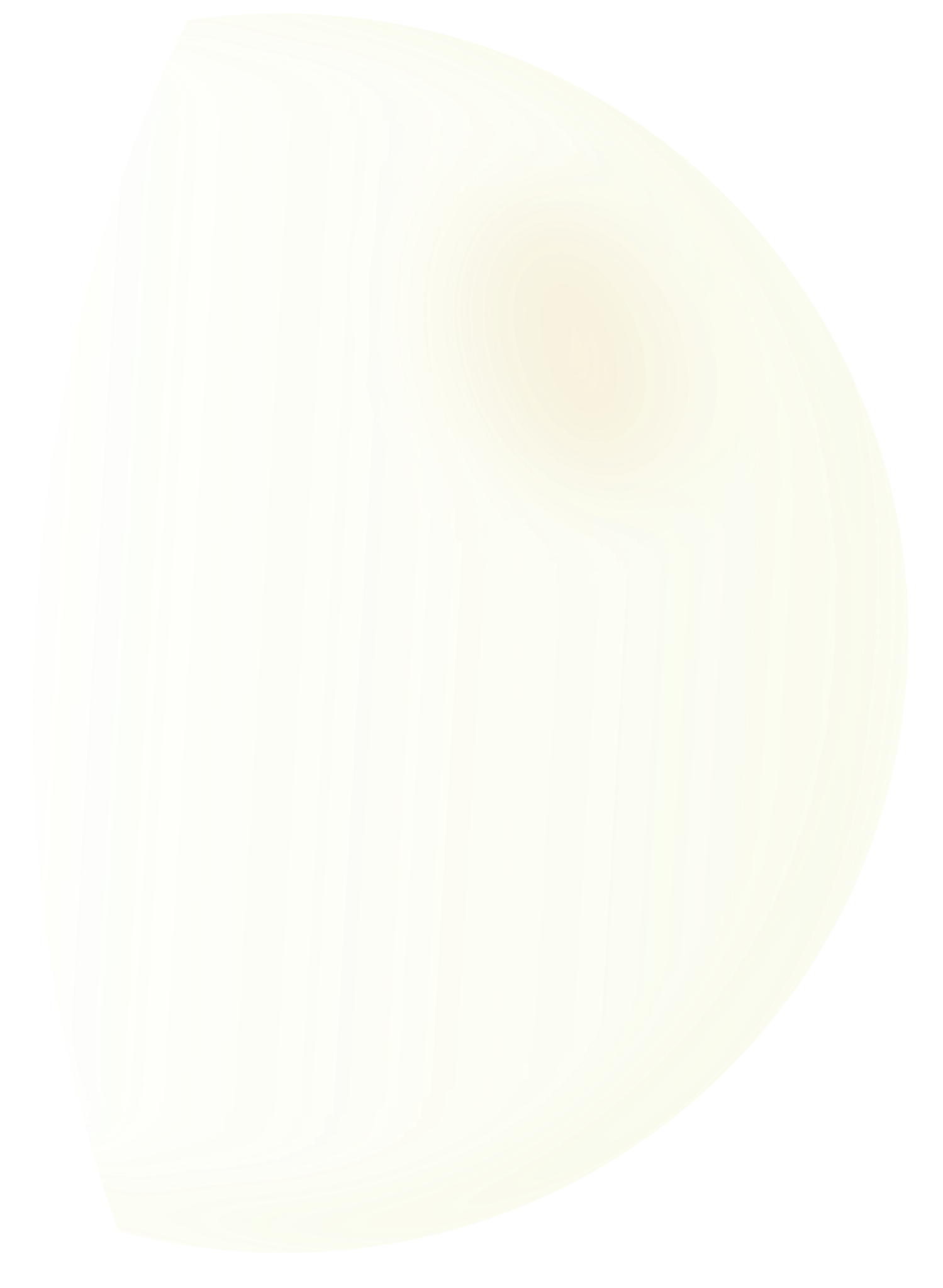 #9E8AEF
##7564B8
#CA63BF
#E6A2DF
#BCC76A
#DBE87C
#CDAB20
#FFE88A
You can find these fonts online too.
Design Elements
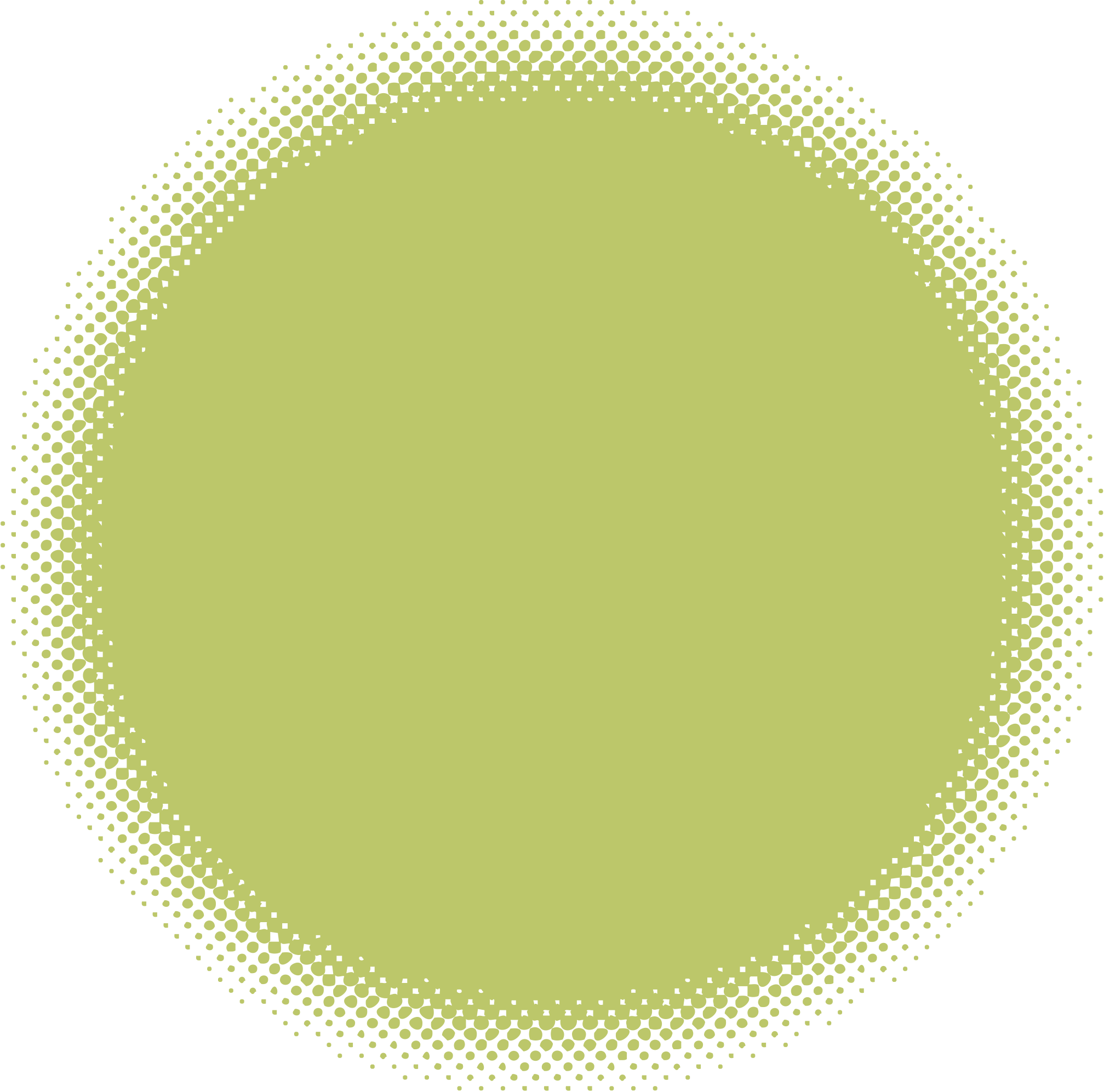 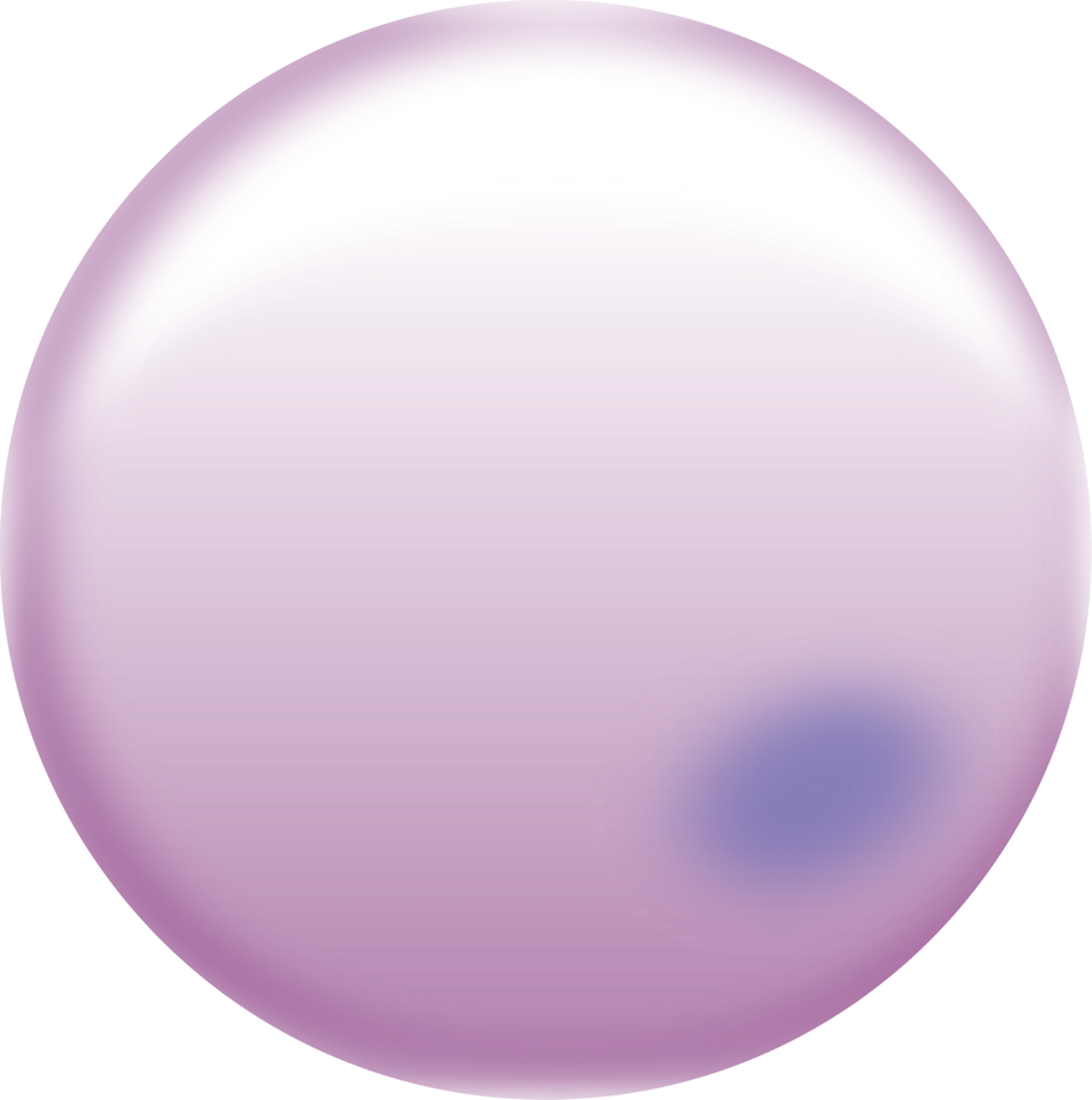 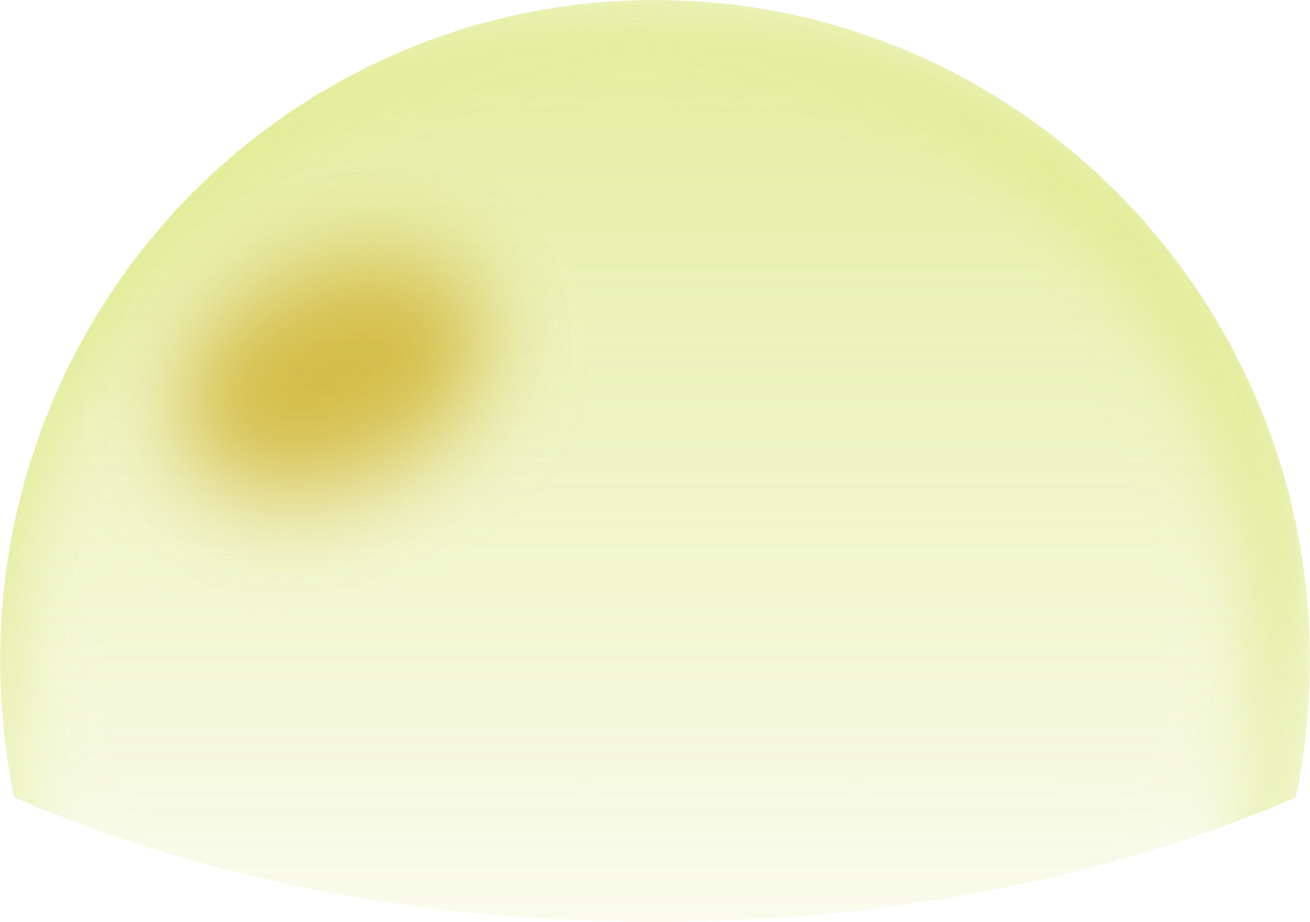 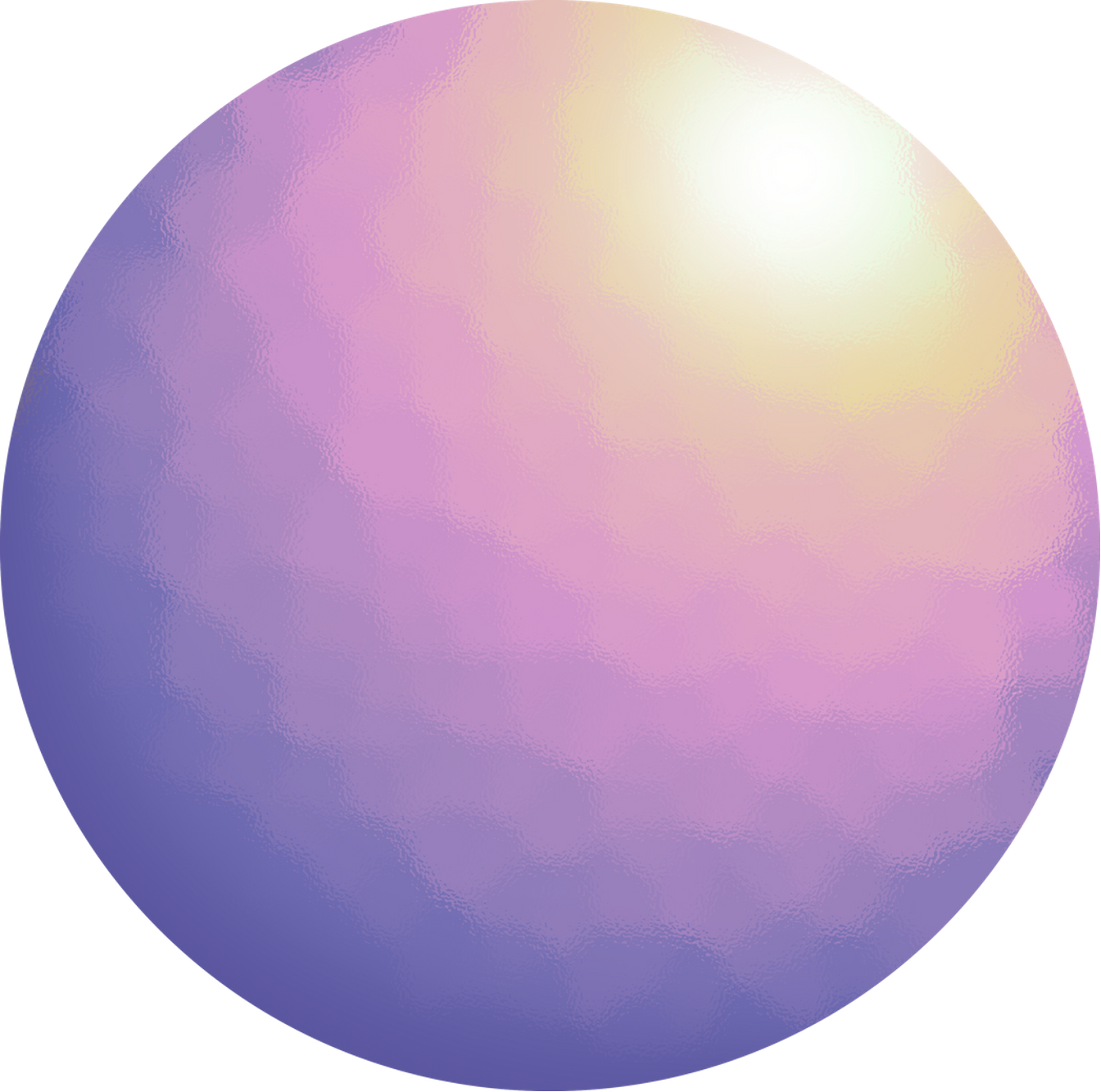 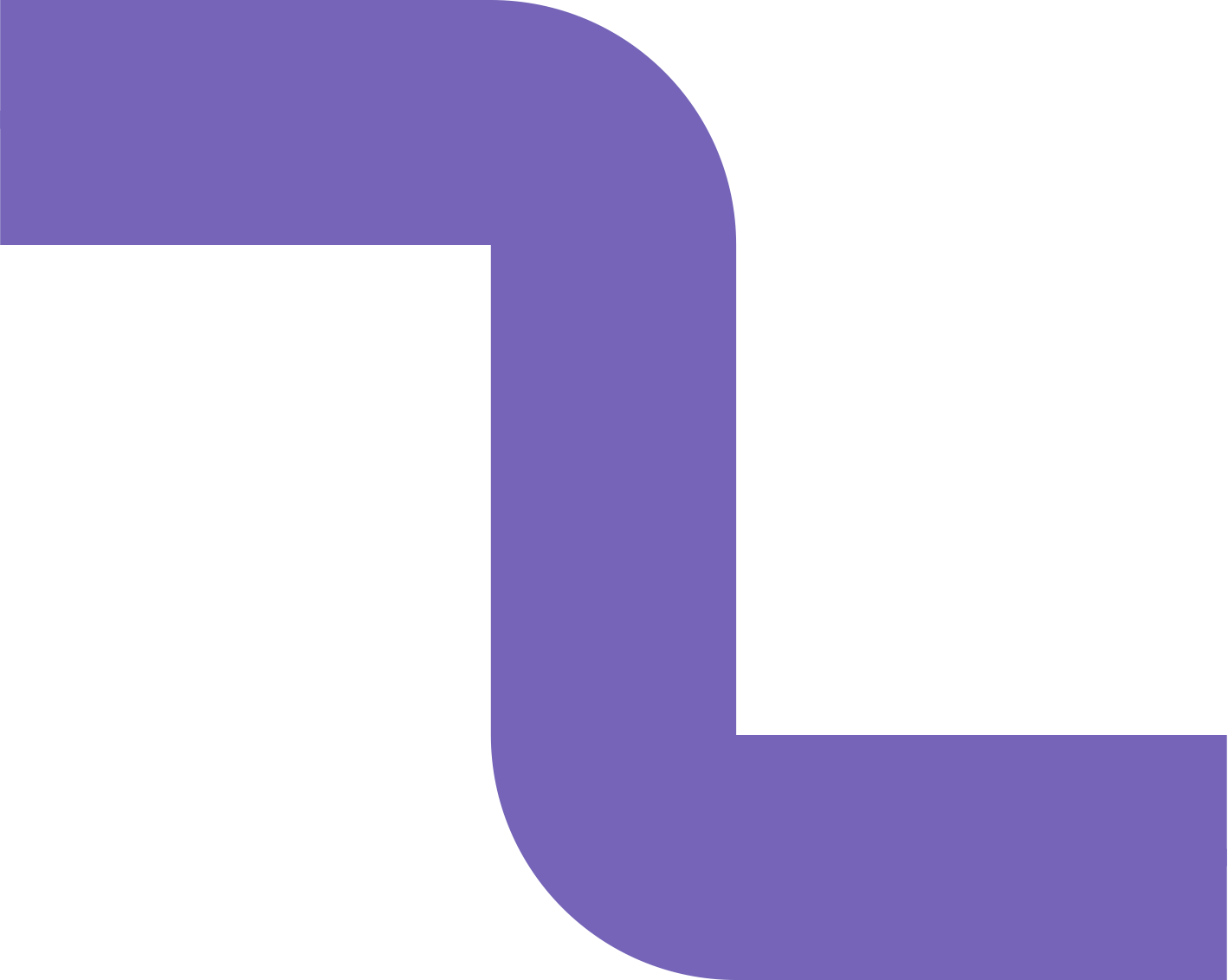 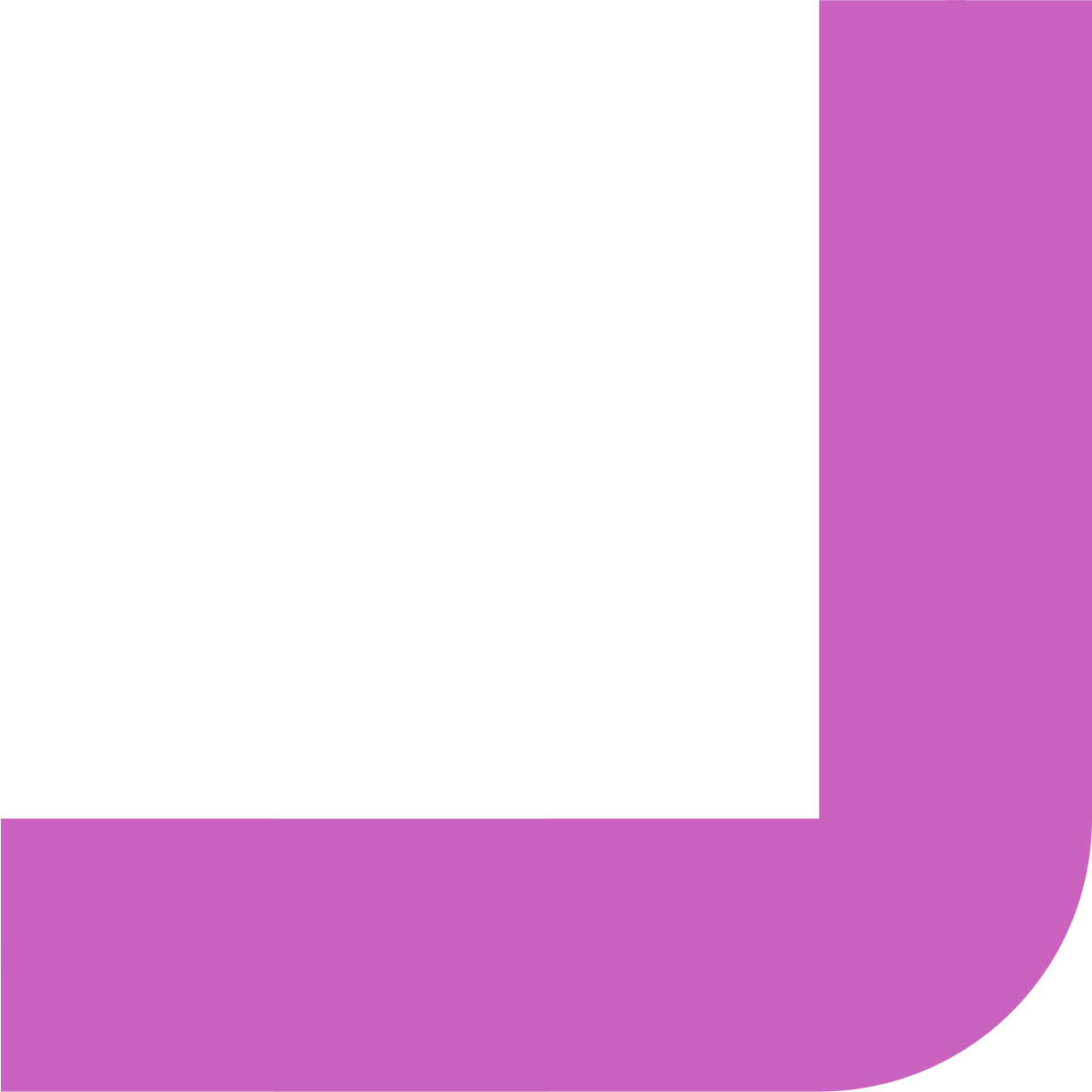 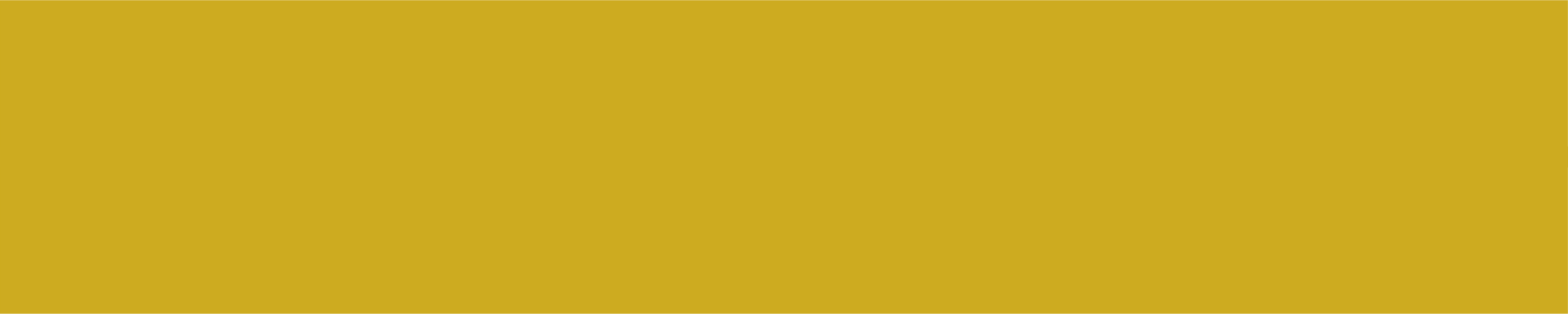 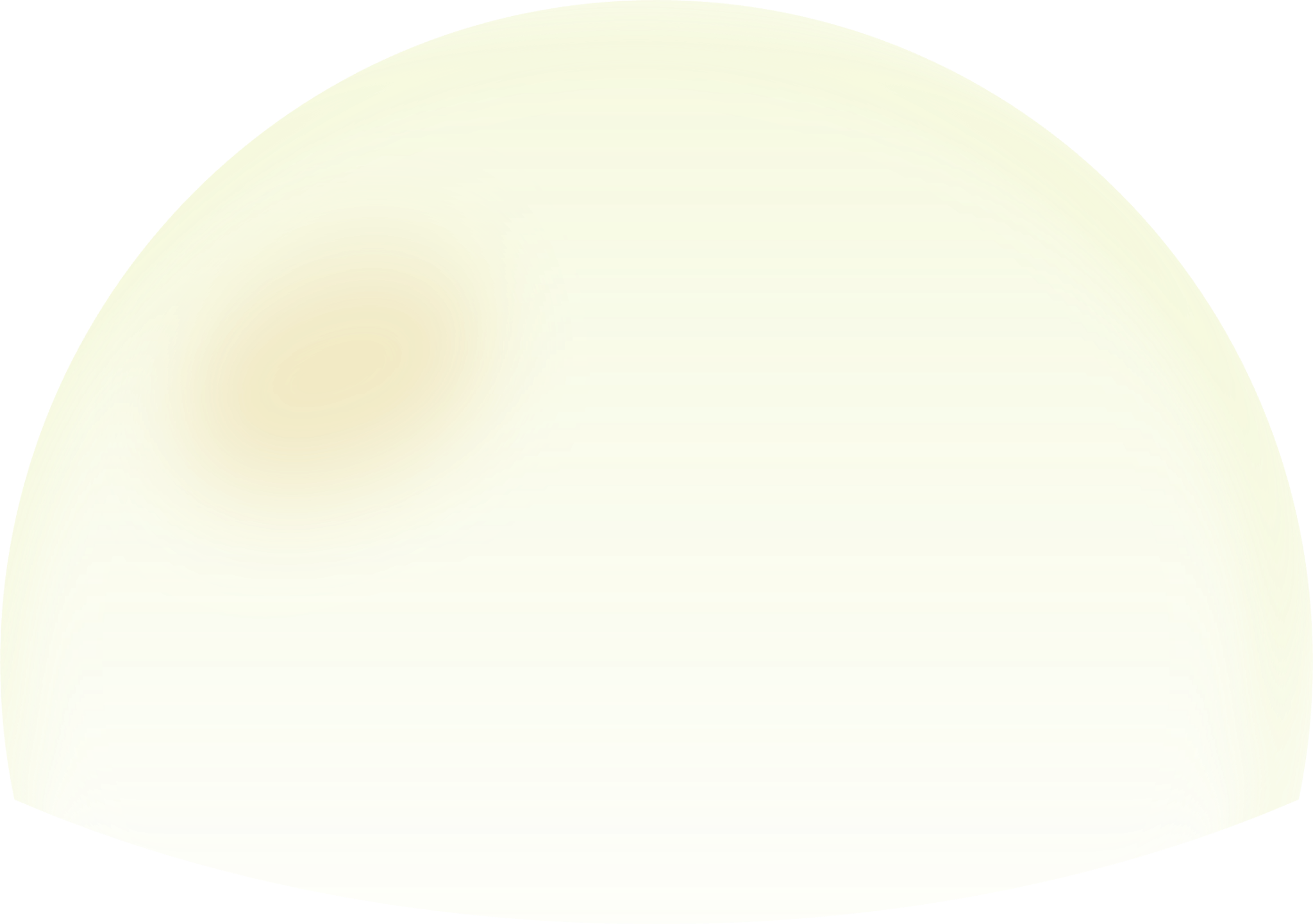 Don't forget to delete this page before presenting.
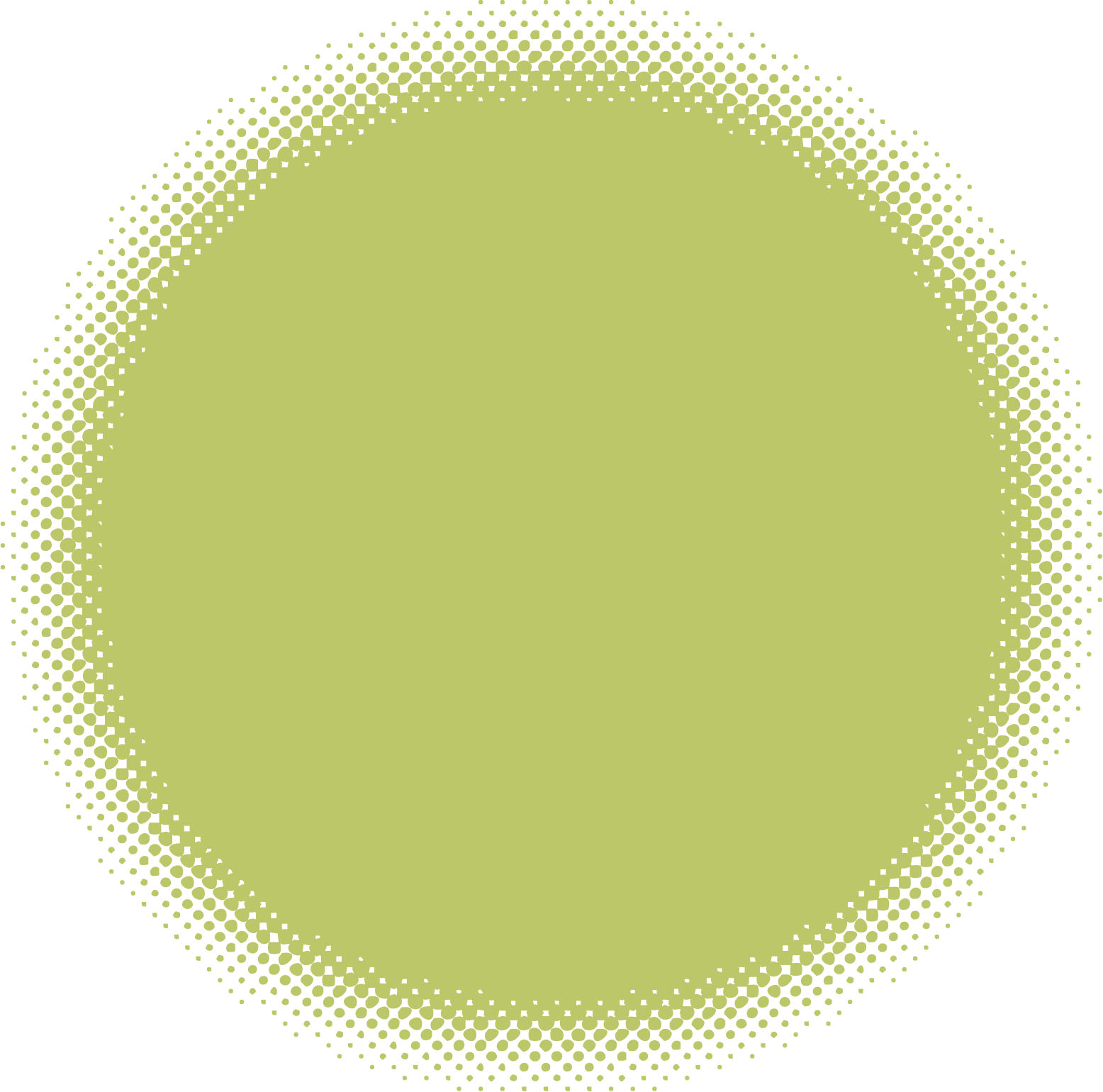 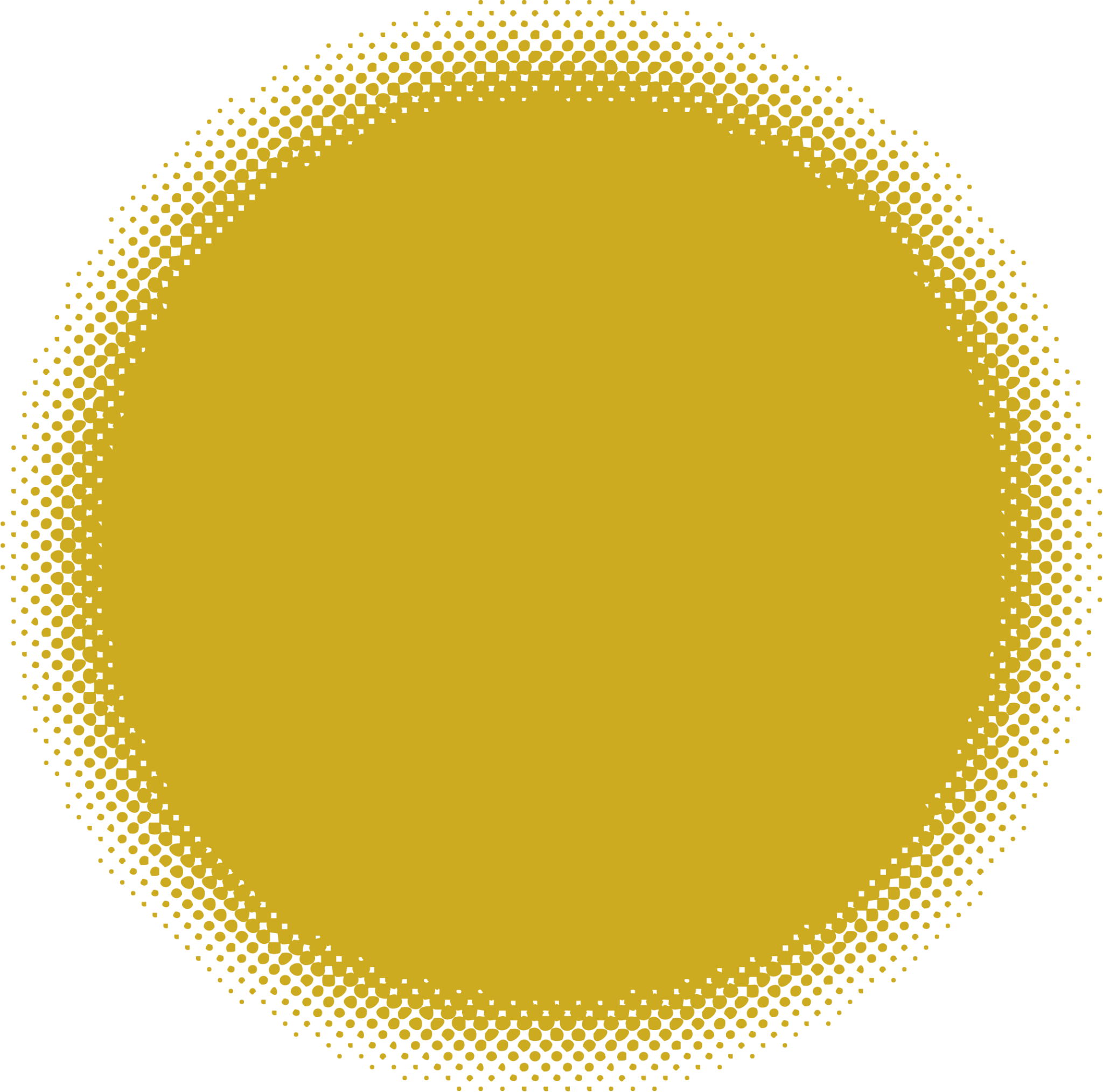 CREDITS
This design template is free for 
everyone to use thanks to the following:
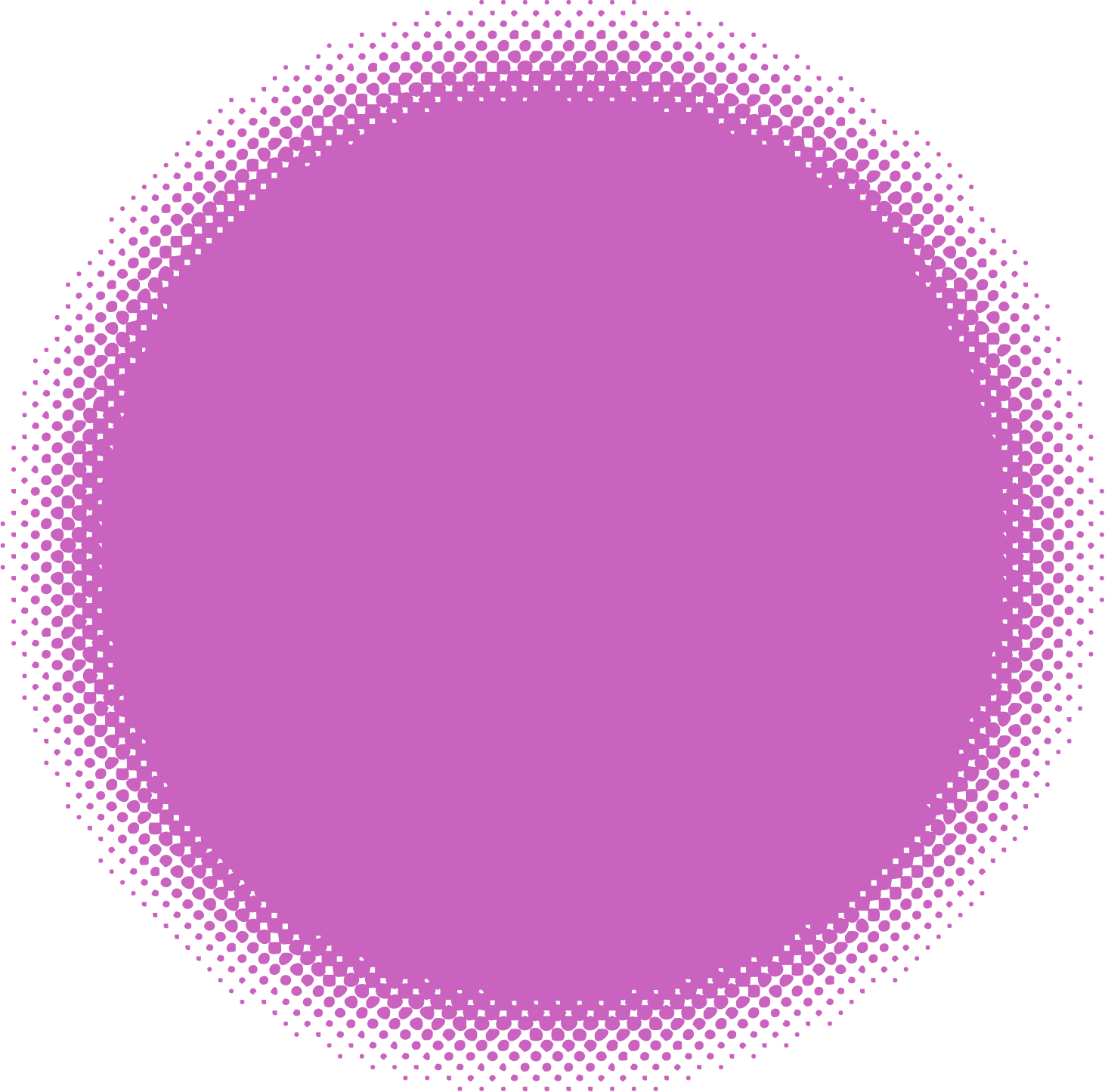 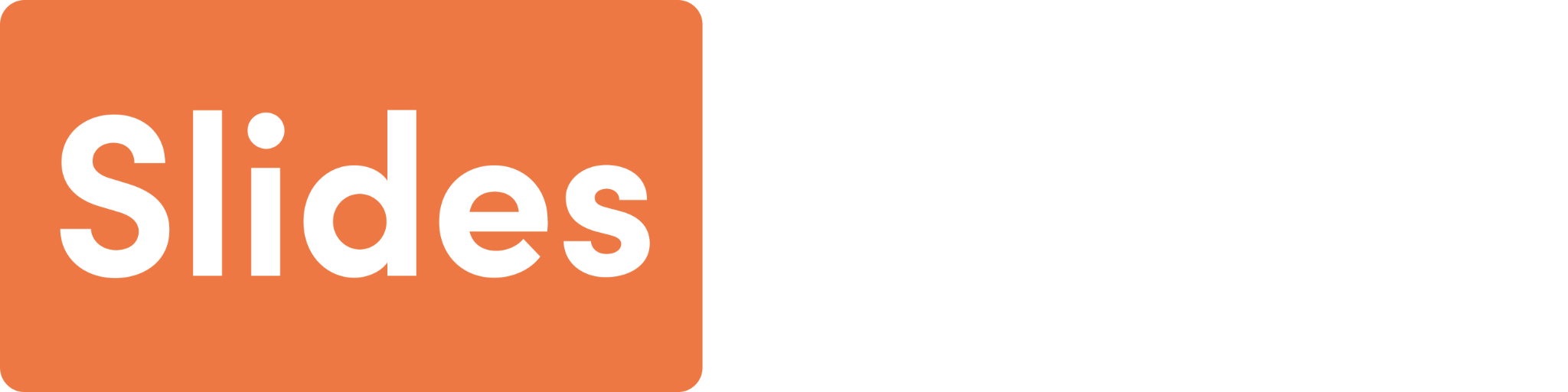 for the presentation template
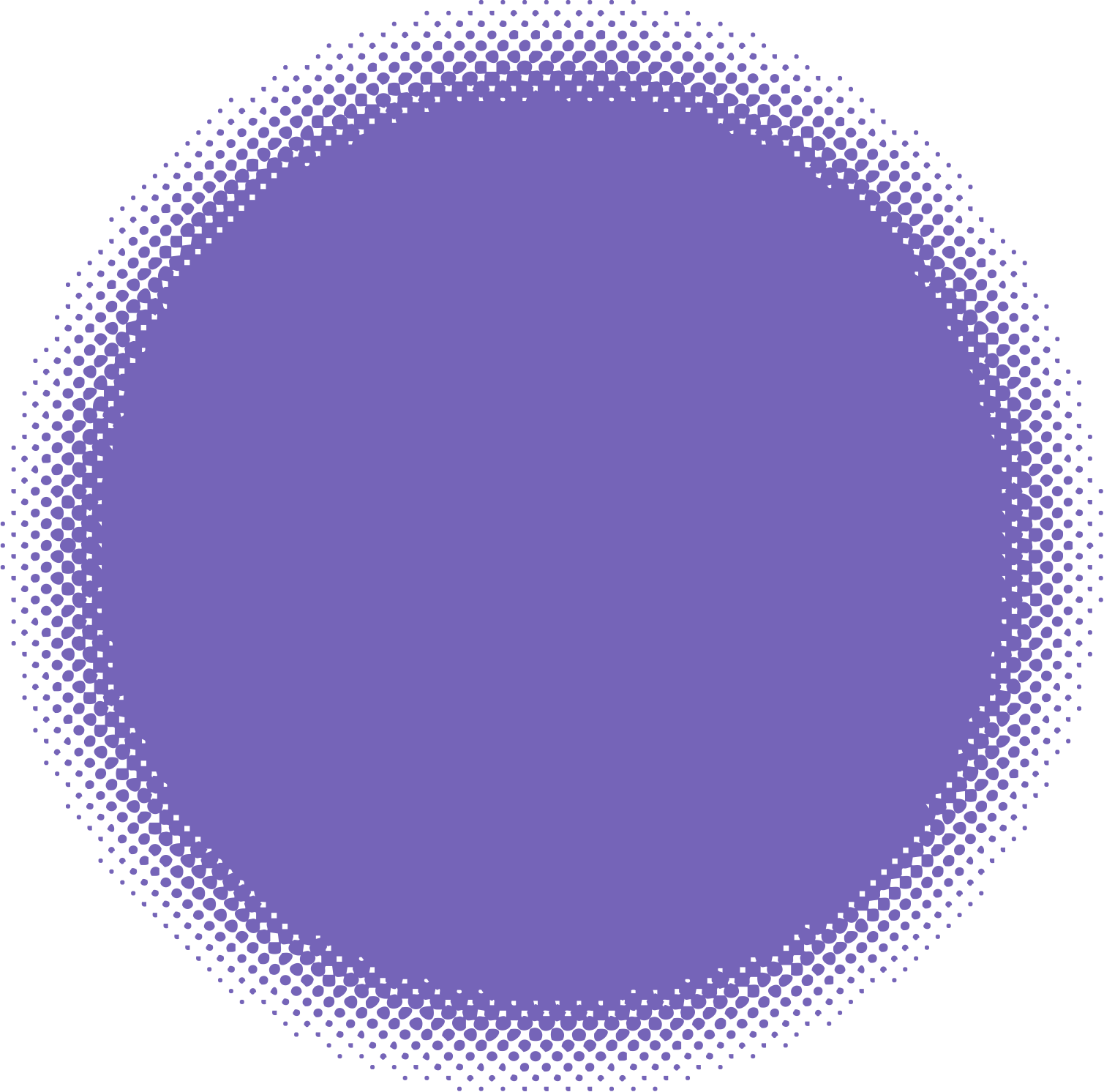 Pexels, Pixabay
for the photos
Happy designing!